CRYPTOGRAPHY
CRYPTOGRAPHY
“Kryptós”   +   “gráphein”
secret
writing
CRYPTOGRAPHY
“Kryptós”   +   “gráphein”
secret
writing
Cryptography
study of techniques for secure communication in the presence of third parties (mostly called adversary)
CRYPTOGRAPHY
“Kryptós”   +   “gráphein”
secret
writing
Cryptography
study of techniques for secure communication in the presence of third parties (mostly called adversary)
Cryptanalys
study of methods for recovering the original text that has been encrypted without having access to the secret key
CRYPTOGRAPHY
“Kryptós”   +   “gráphein”
secret
writing
Cryptography
study of techniques for secure communication in the presence of third parties (mostly called adversary)
Cryptanalys
study of methods for recovering the original text that has been encrypted without having access to the secret key
Cryptology
CRYPTOGRAPHY
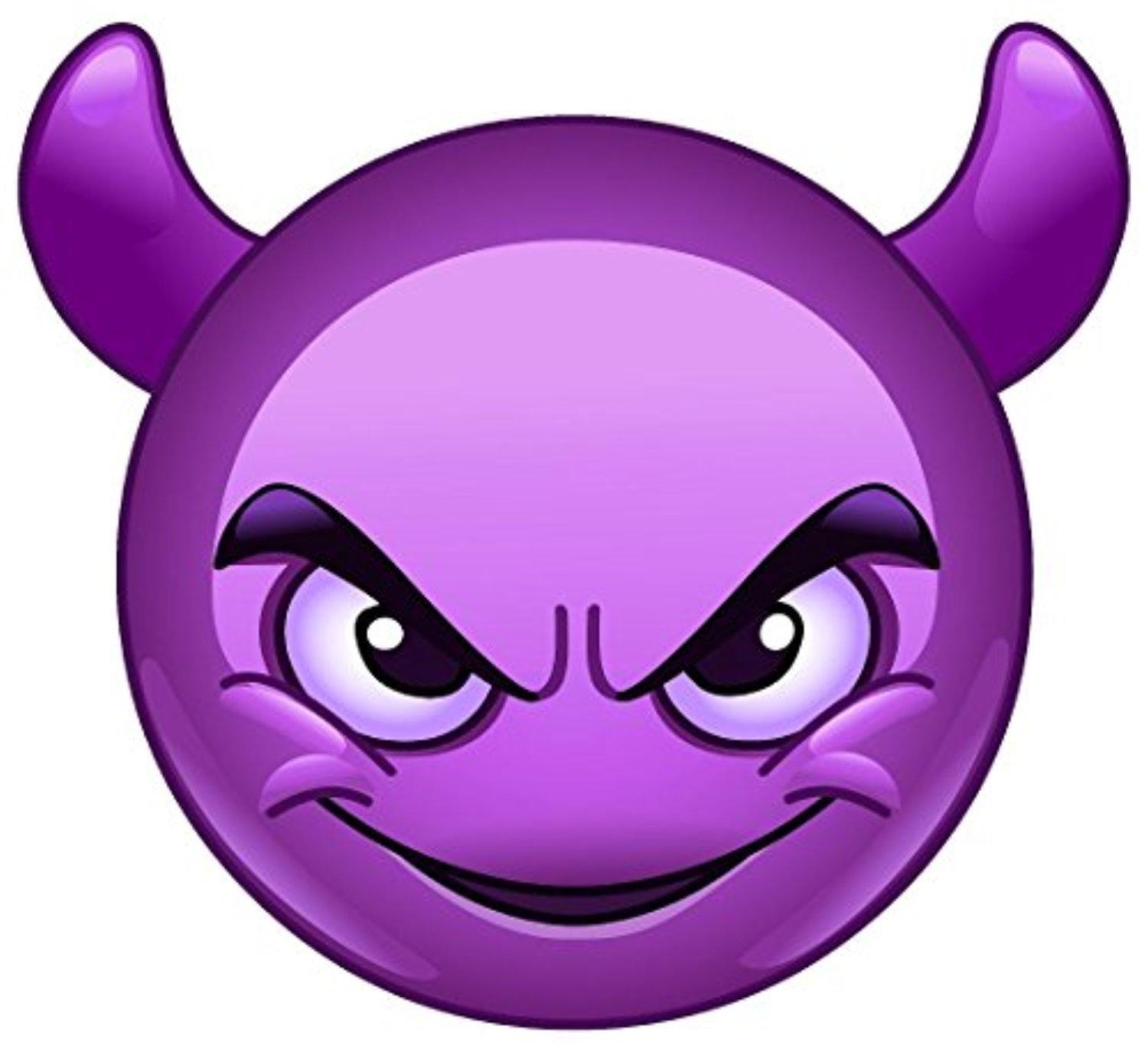 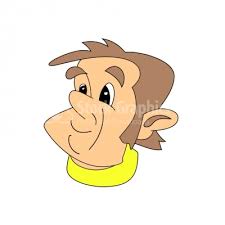 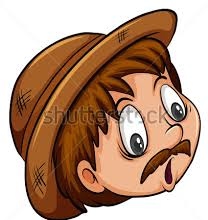 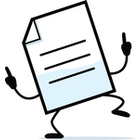 CRYPTOGRAPHY
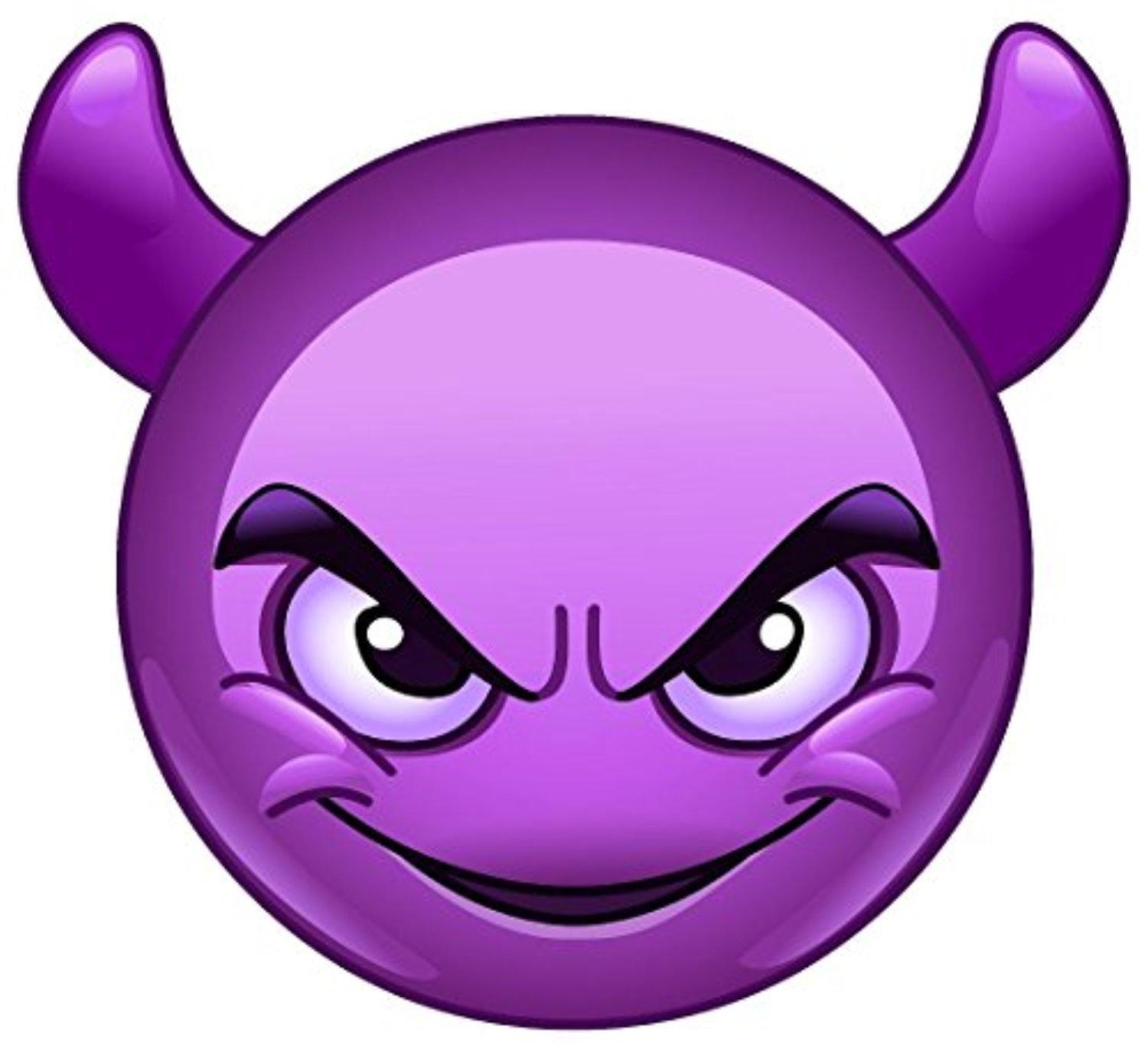 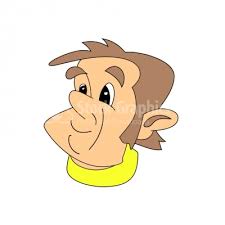 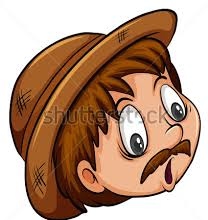 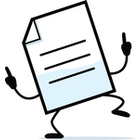 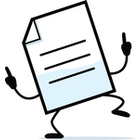 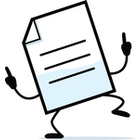 CRYPTOGRAPHY
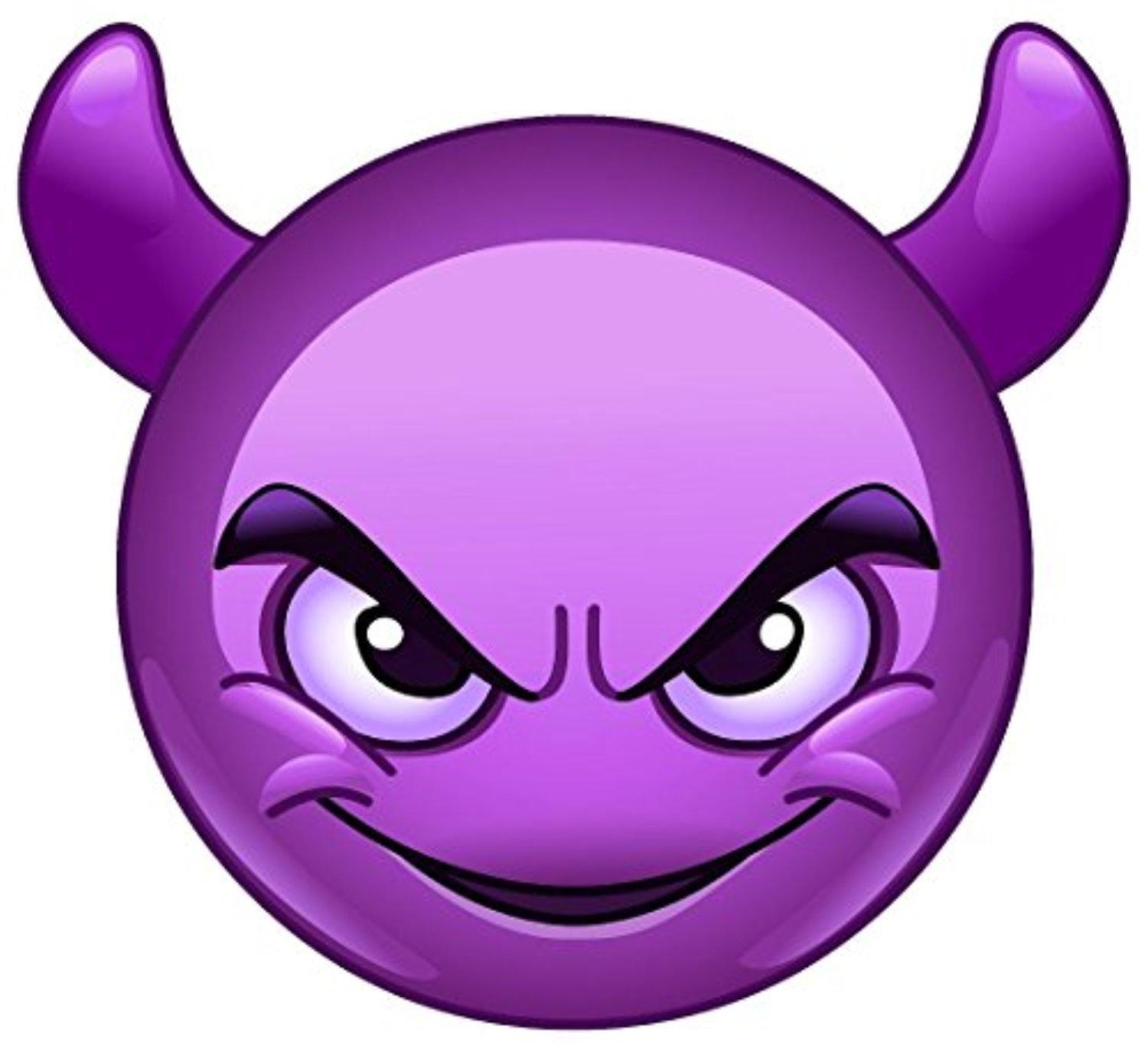 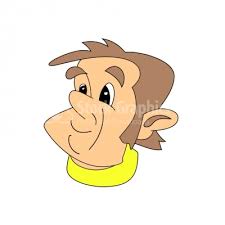 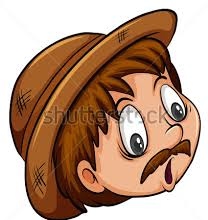 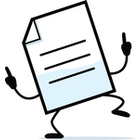 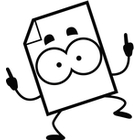 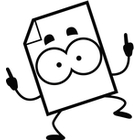 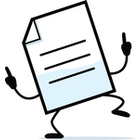 CRYPTOGRAPHY
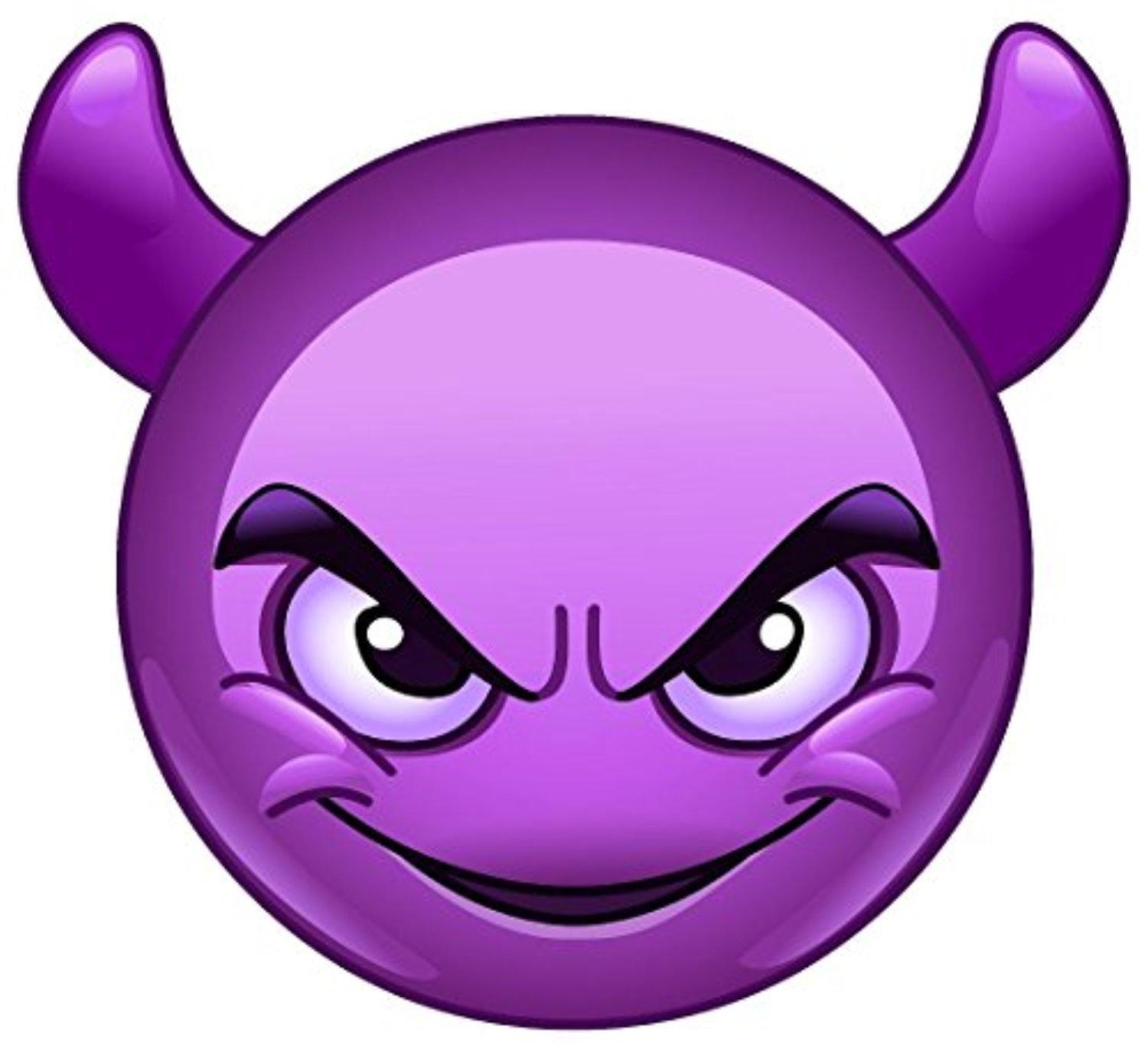 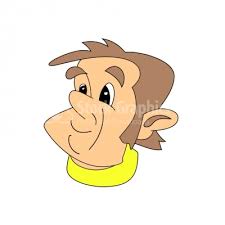 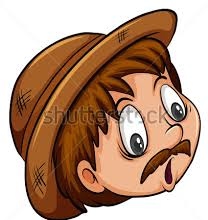 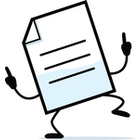 CRYPTOGRAPHY
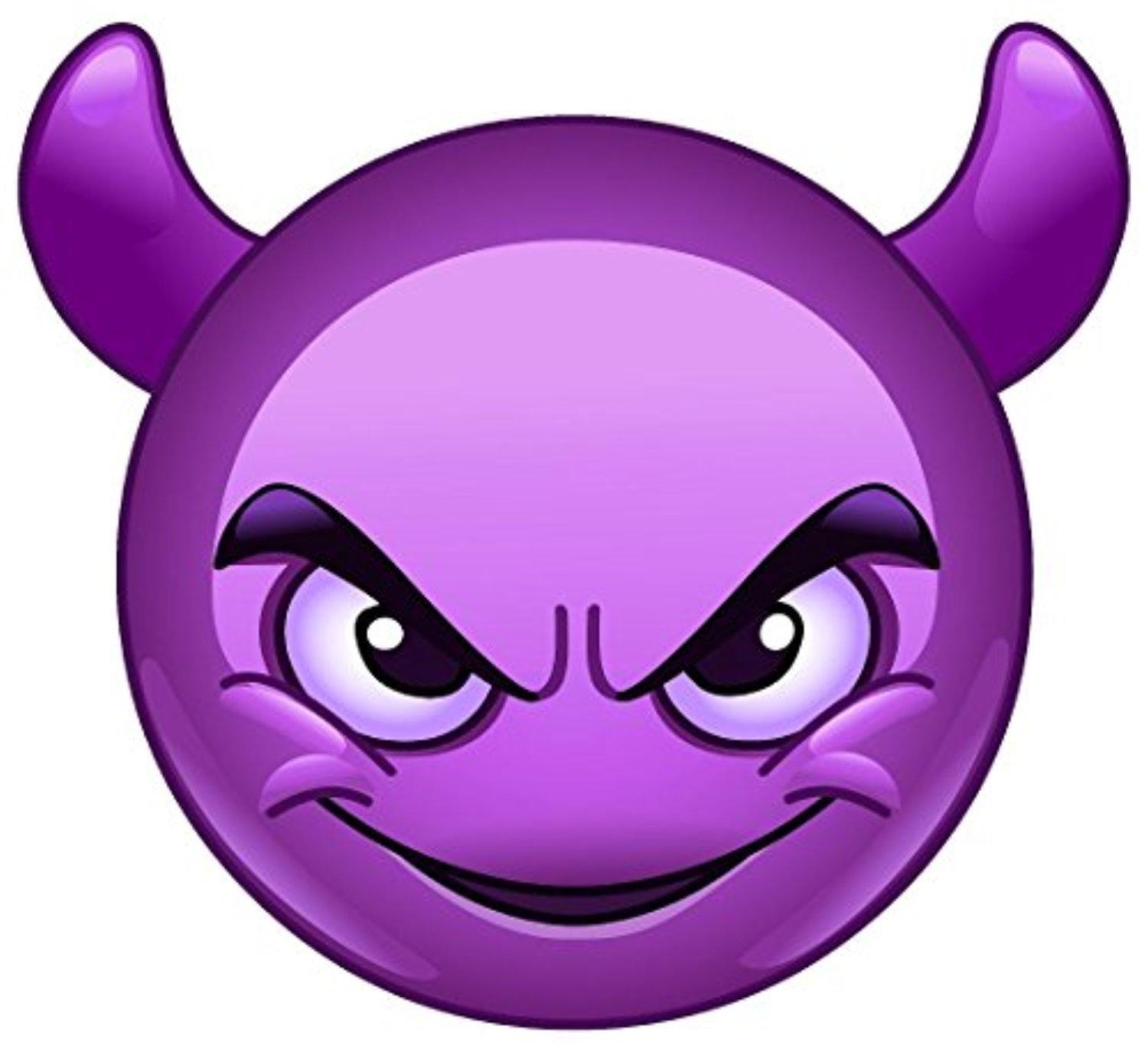 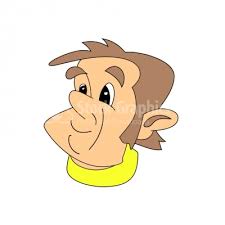 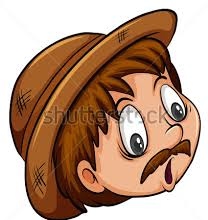 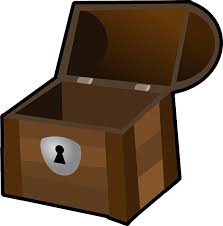 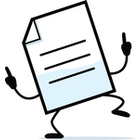 CRYPTOGRAPHY
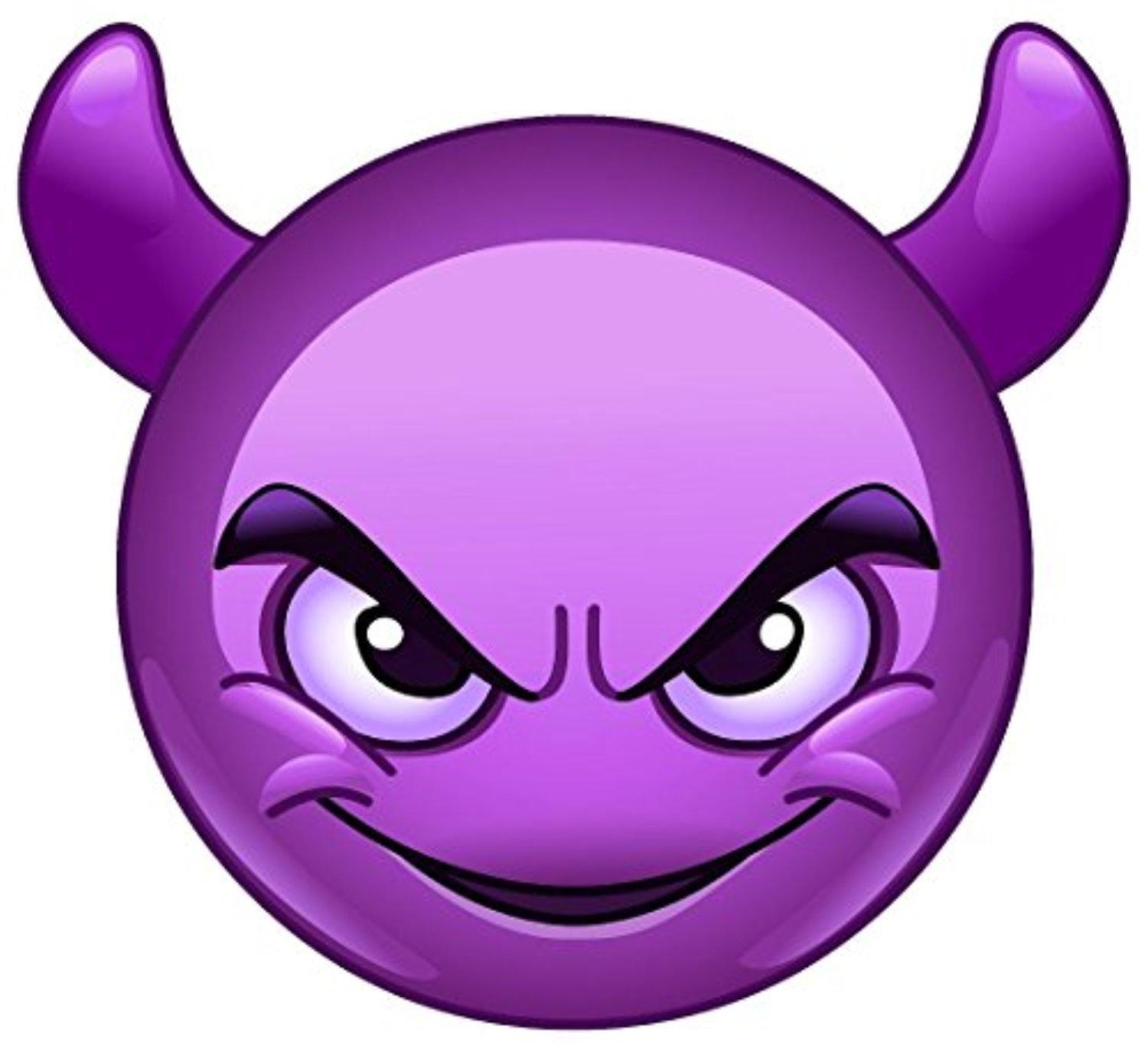 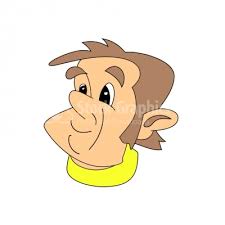 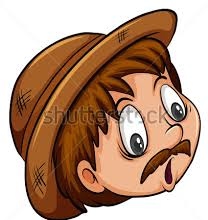 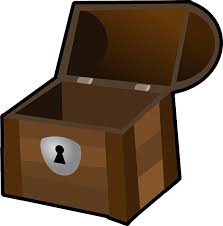 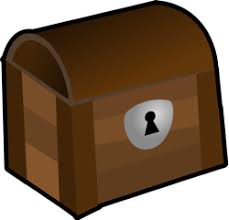 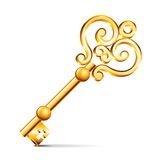 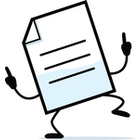 CRYPTOGRAPHY
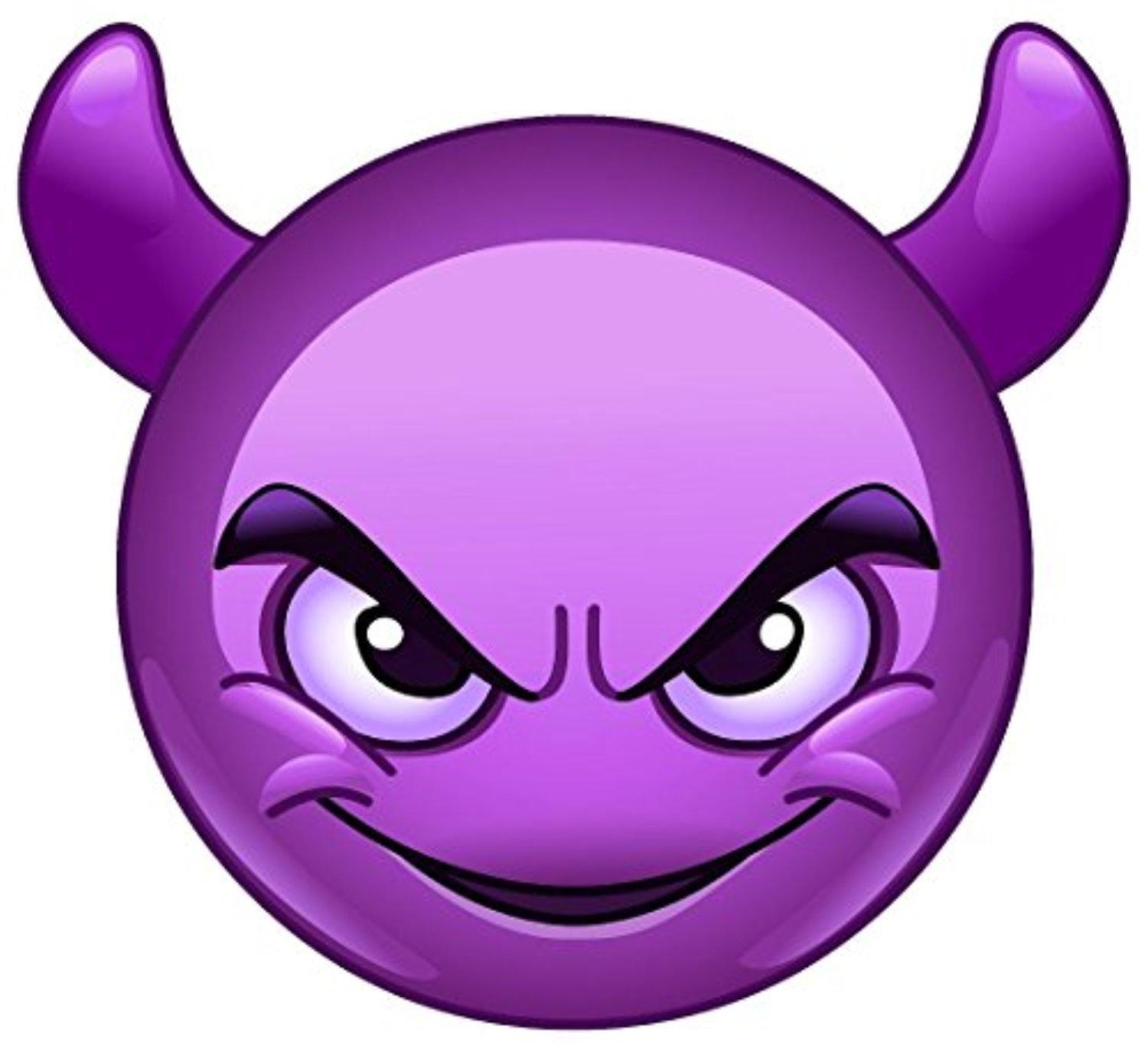 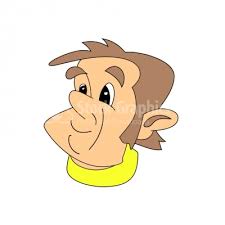 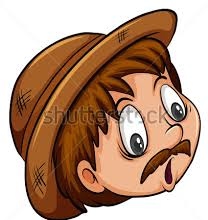 Secret Key
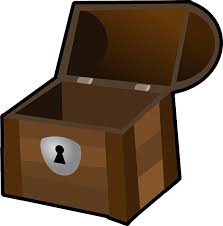 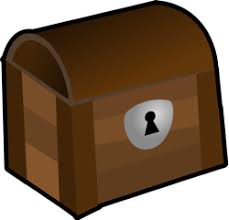 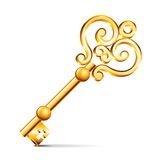 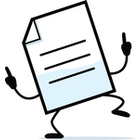 ENCRYPTION
ALGORITHM
Ciphertext
CRYPTOGRAPHY
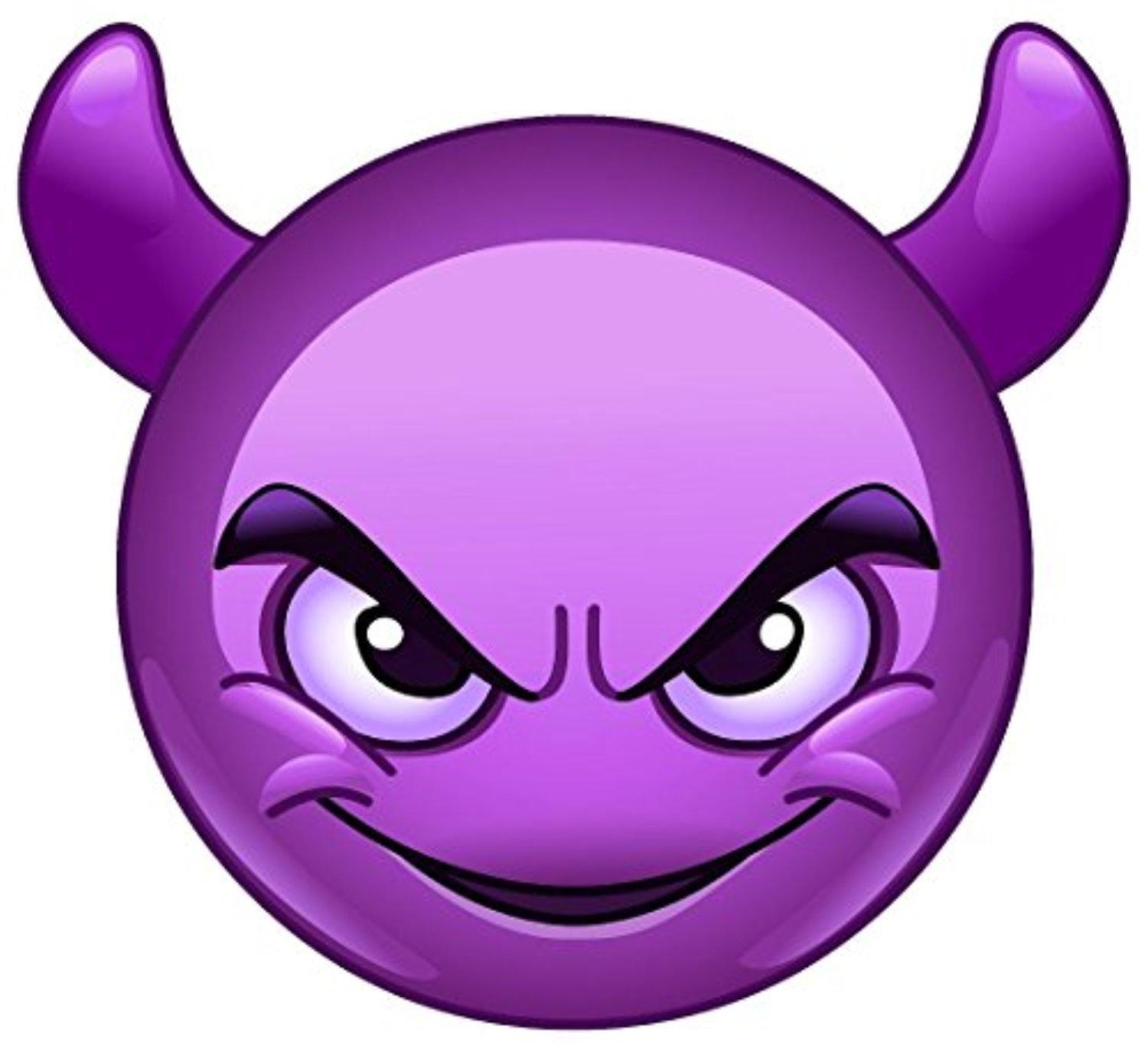 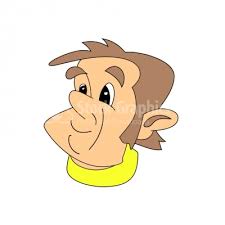 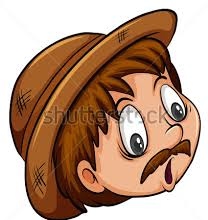 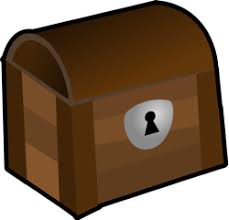 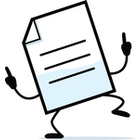 CRYPTOGRAPHY
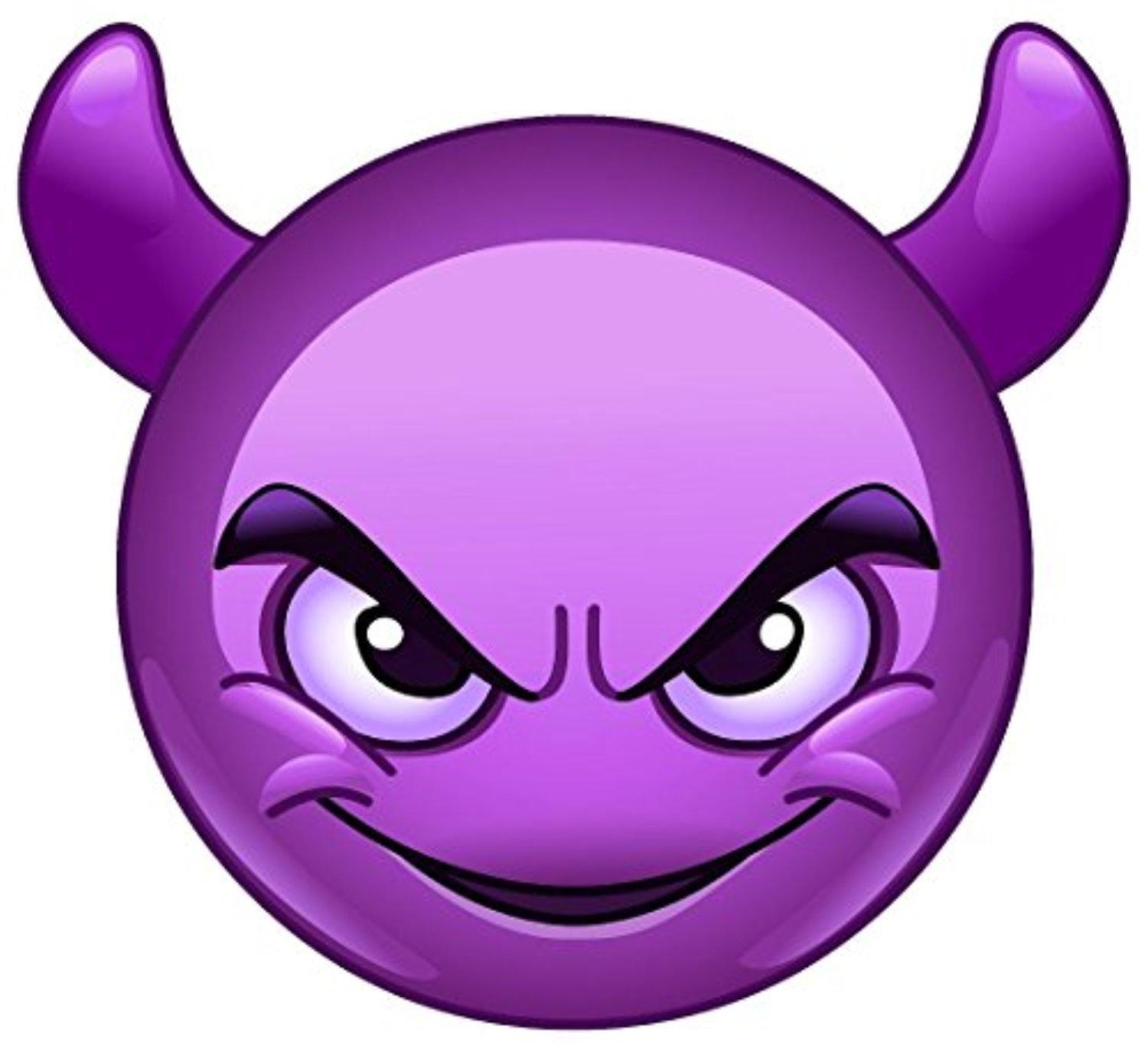 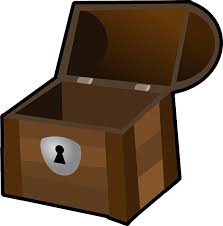 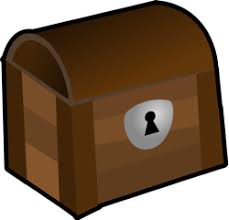 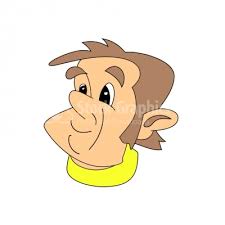 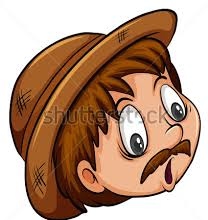 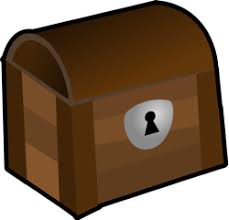 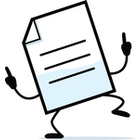 CRYPTOGRAPHY
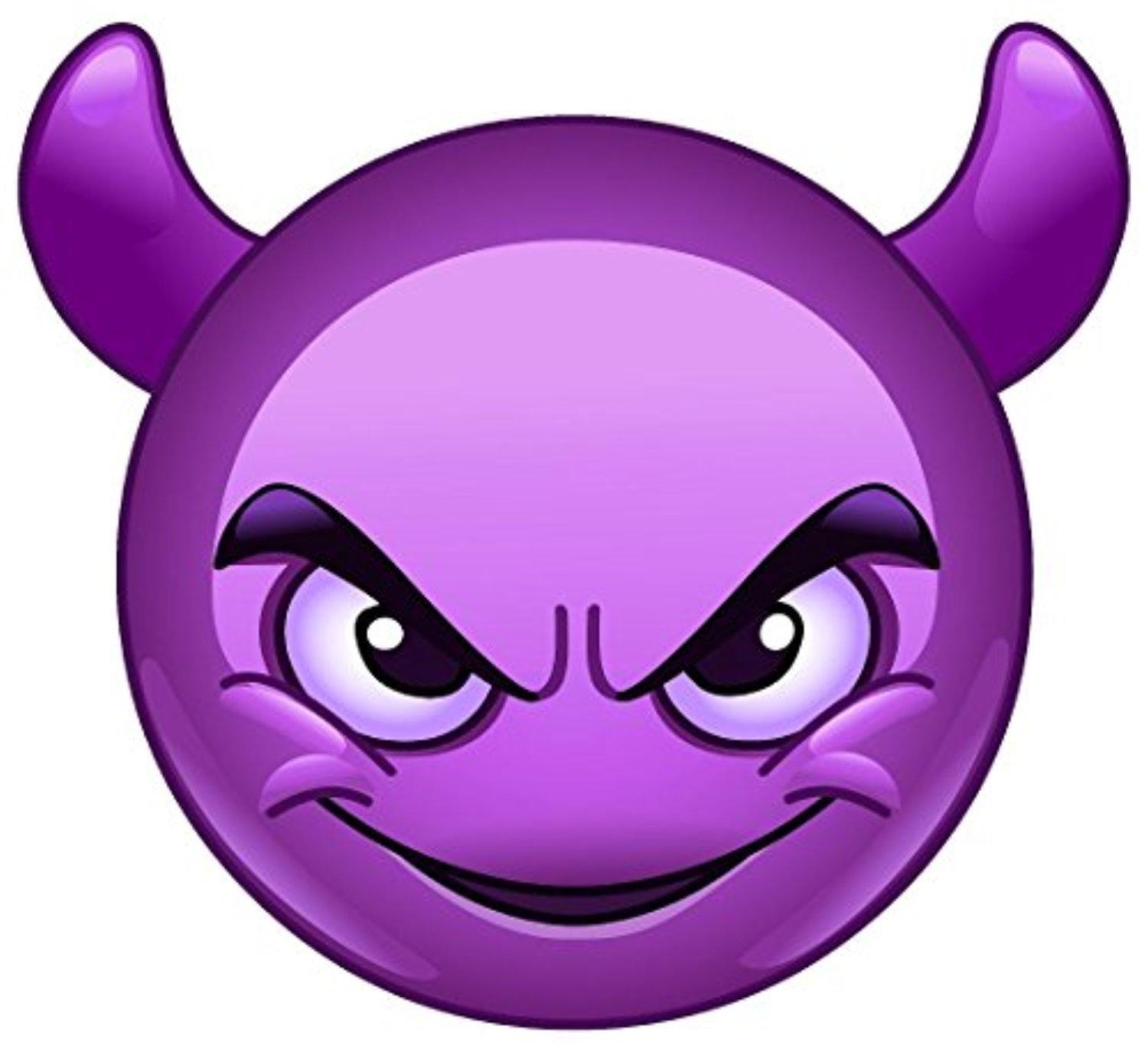 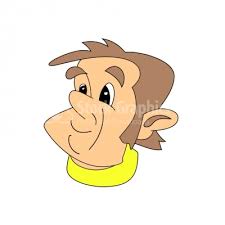 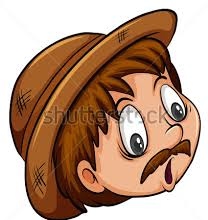 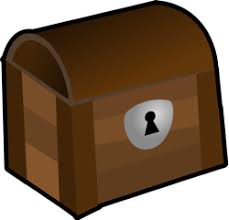 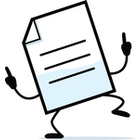 CRYPTOGRAPHY
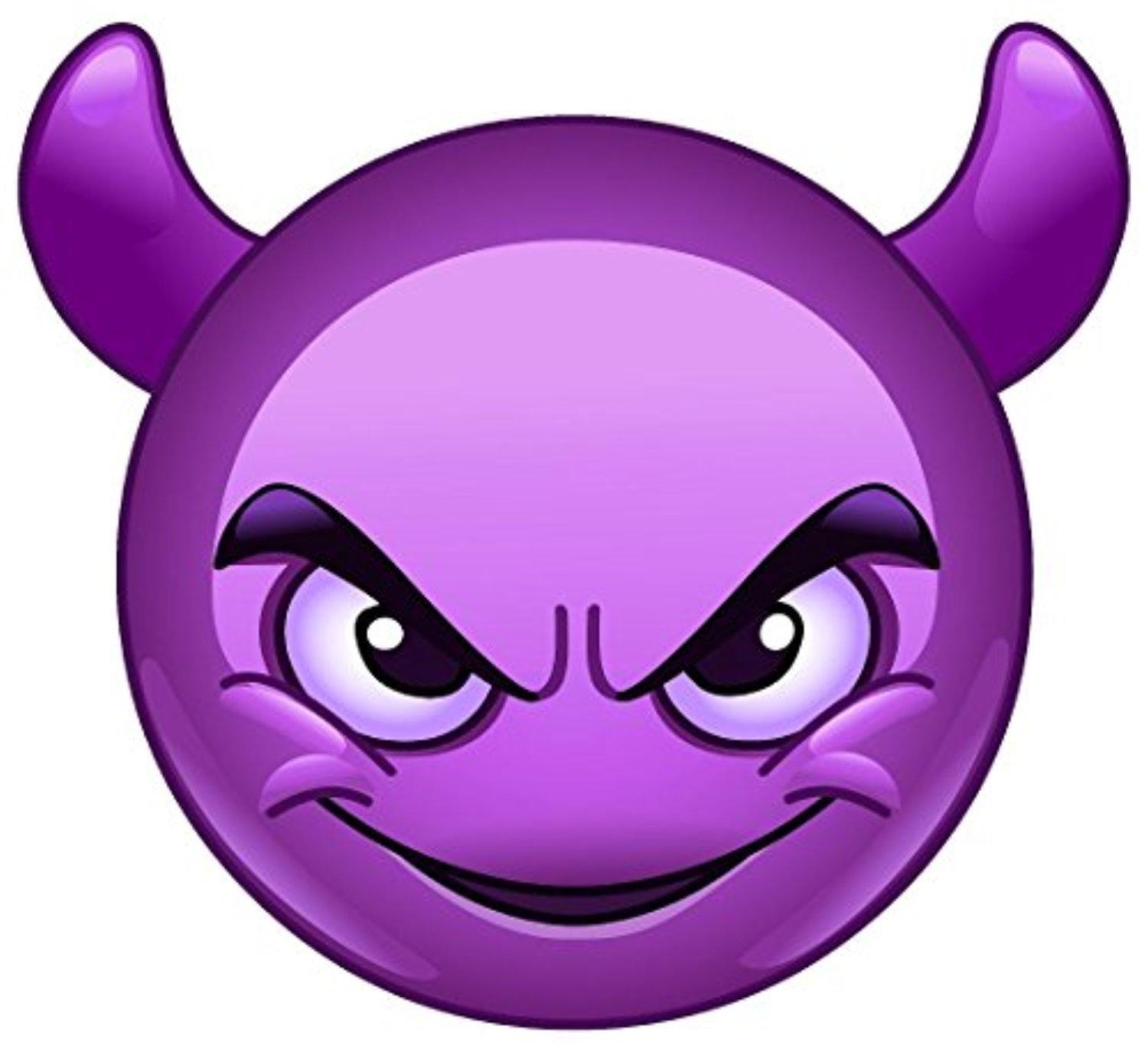 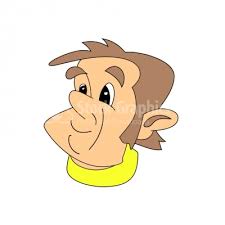 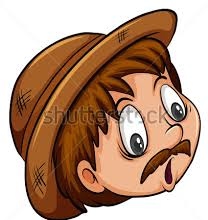 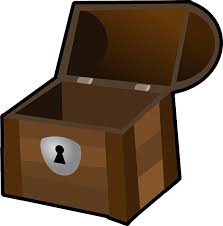 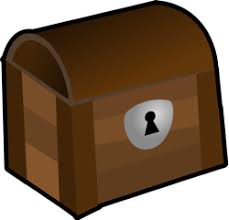 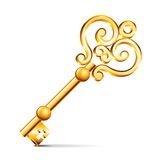 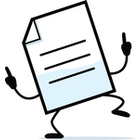 CRYPTOGRAPHY
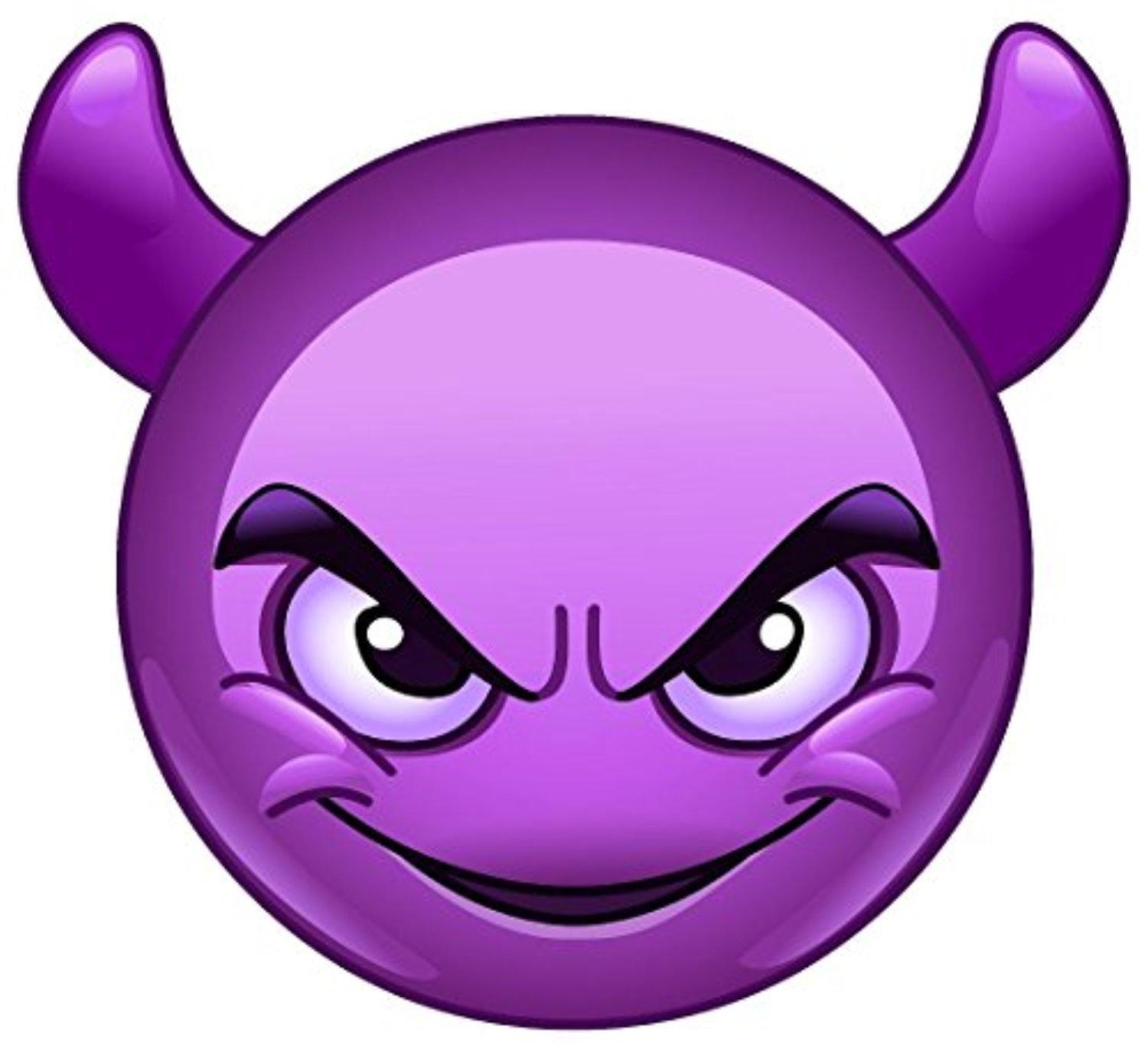 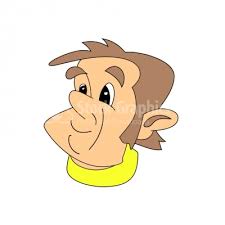 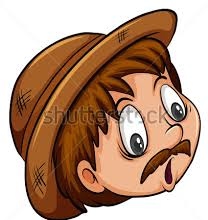 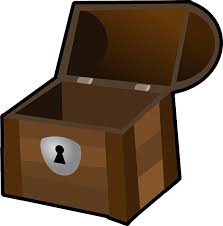 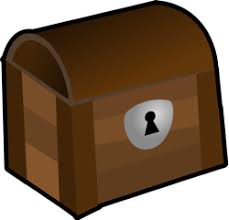 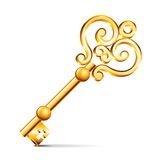 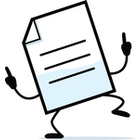 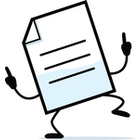 CRYPTOGRAPHY
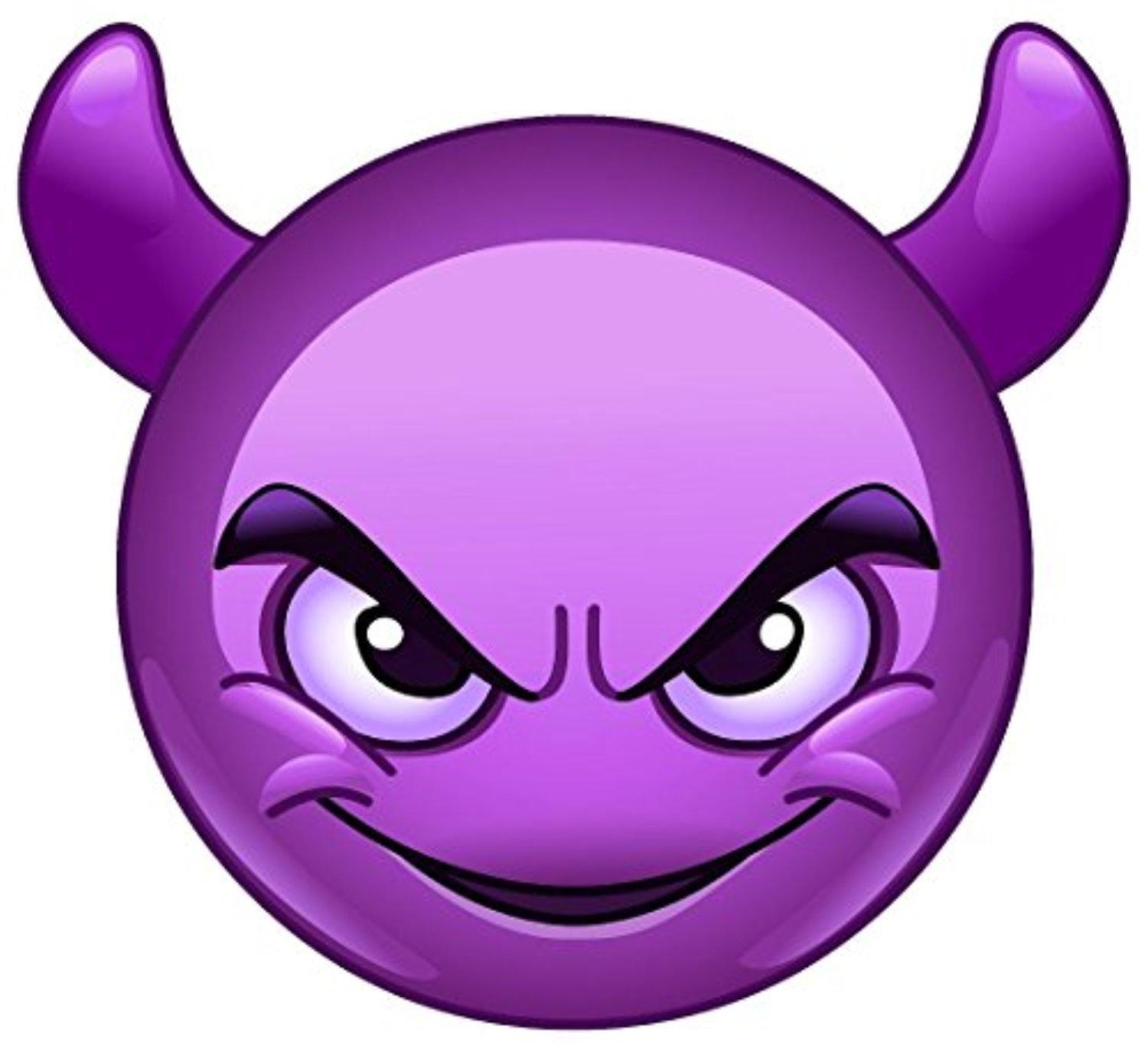 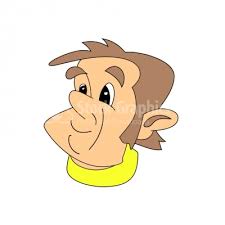 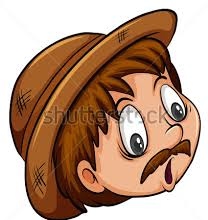 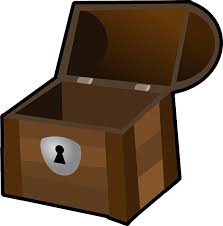 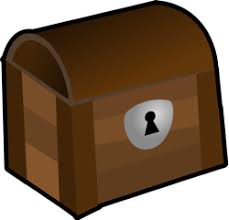 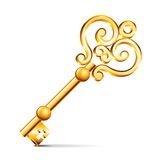 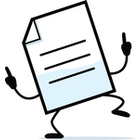 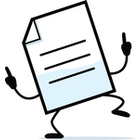 Secret Key
DECRYPTIONALGORITHM
CRYPTOGRAPHY
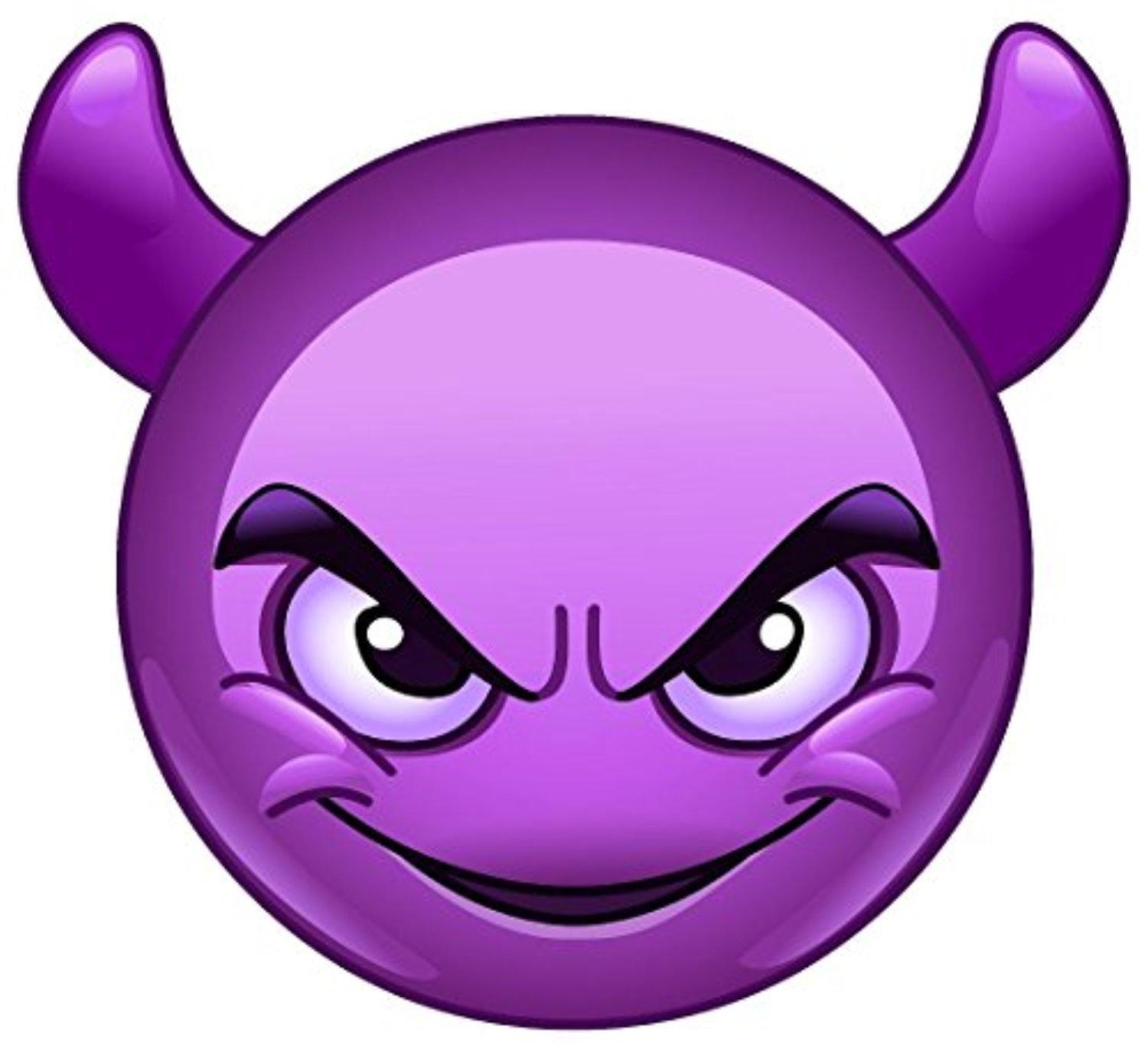 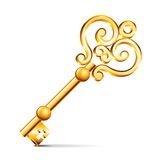 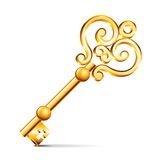 Same key for both sides
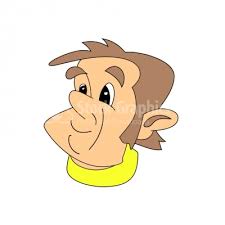 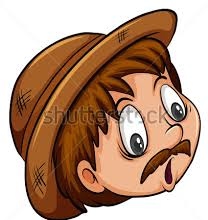 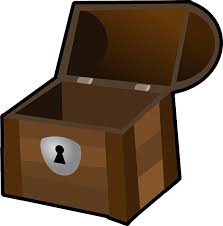 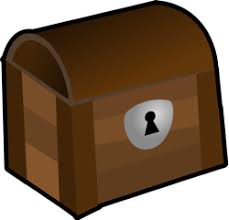 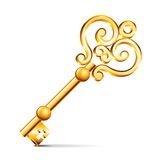 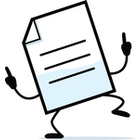 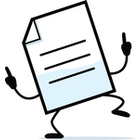 Secret Key
DECRYPTIONALGORITHM
CRYPTOGRAPHY
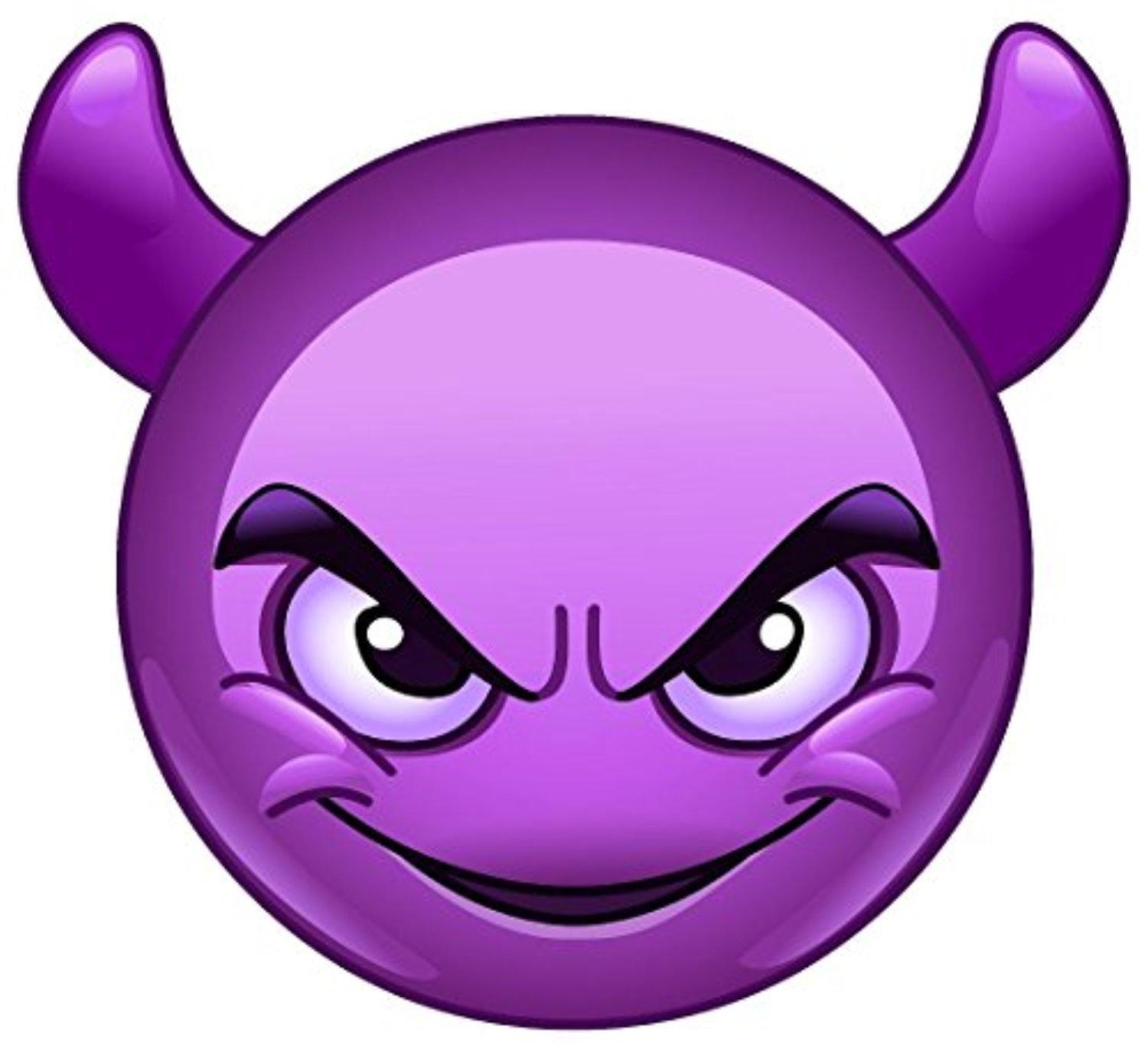 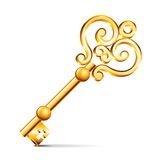 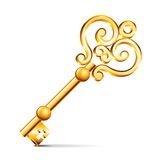 Same key for both sides
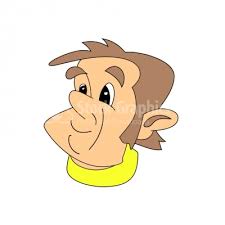 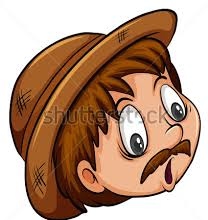 SYMMETRIC ENCRYPTION
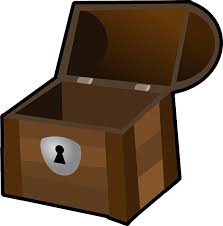 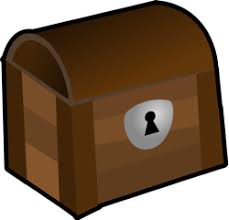 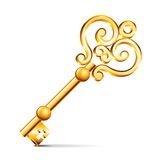 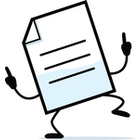 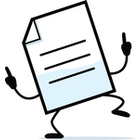 Secret Key
DECRYPTIONALGORITHM
CRYPTOGRAPHY
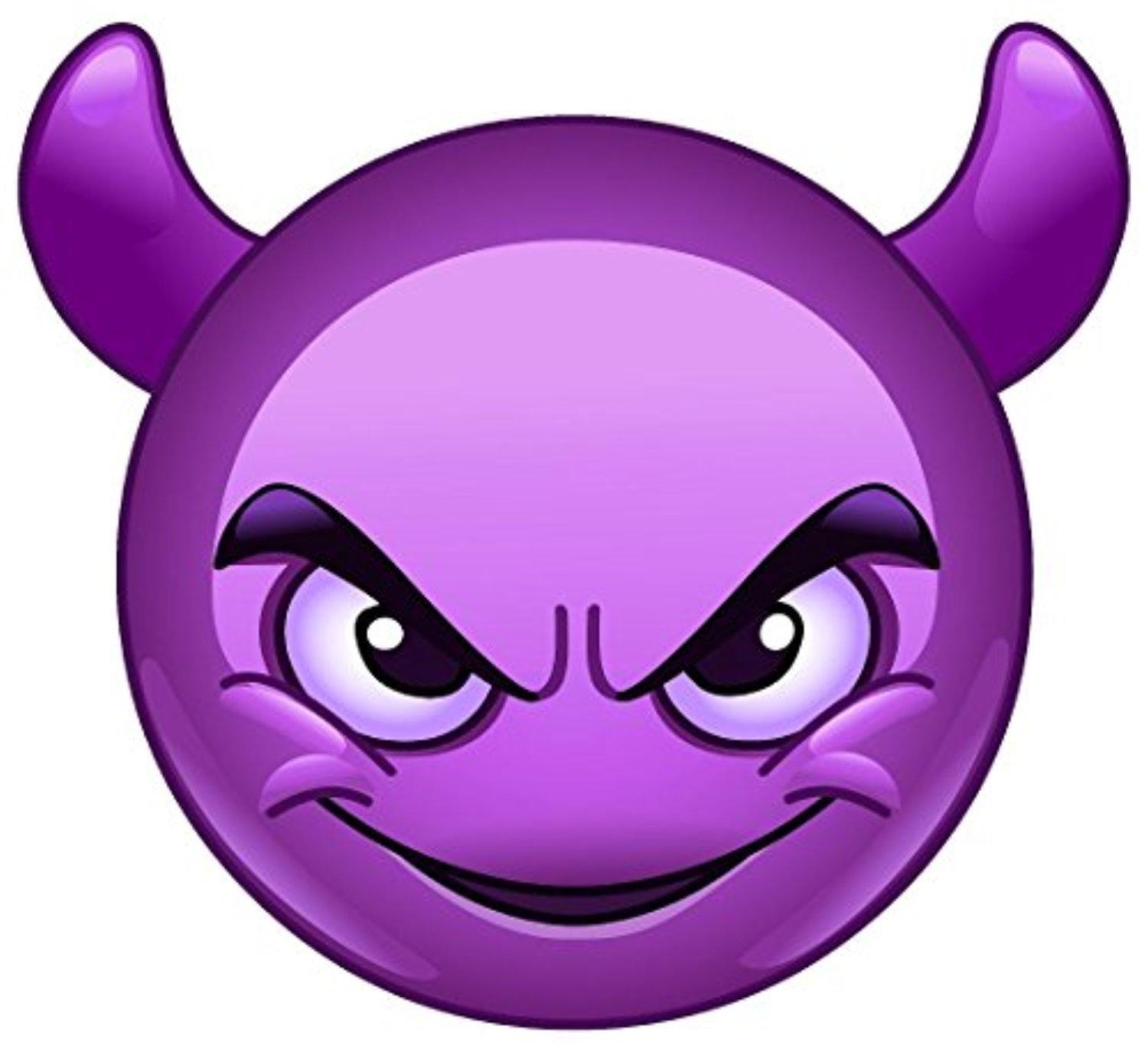 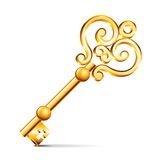 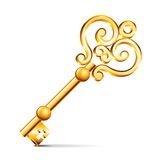 Same key for both sides
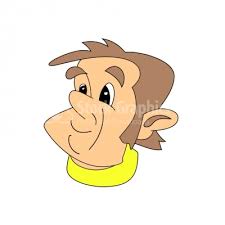 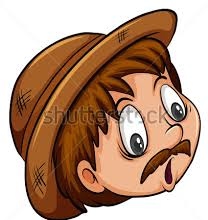 SYMMETRIC ENCRYPTION
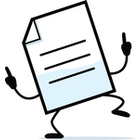 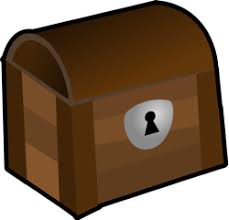 ENCRYPTIONALGORITHM
CT
M
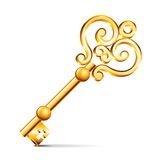 SK
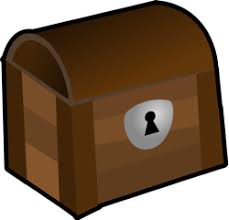 CT
DECRYPTION ALGORITHM
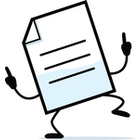 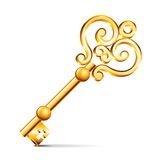 M
SK
Ceasar Cipher
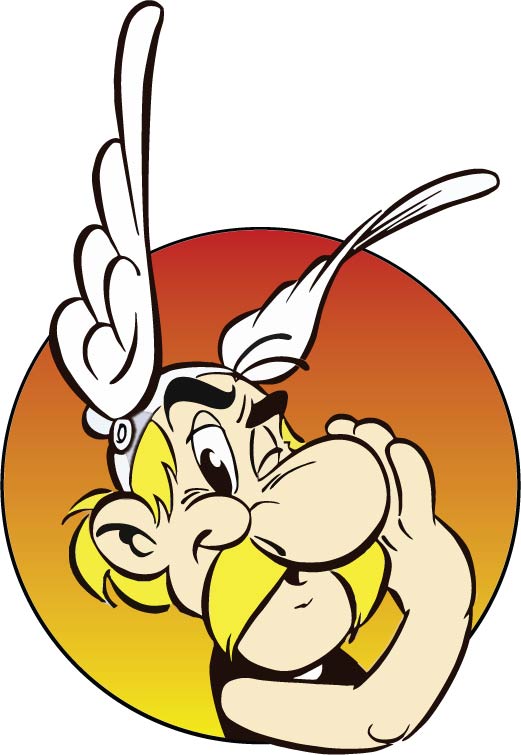 3
3
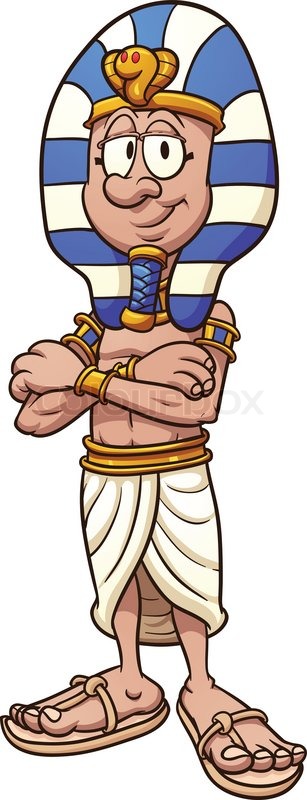 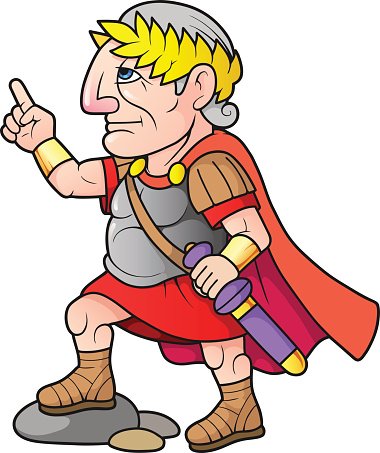 plaintext
C L E O P A T R A
Ceasar Cipher
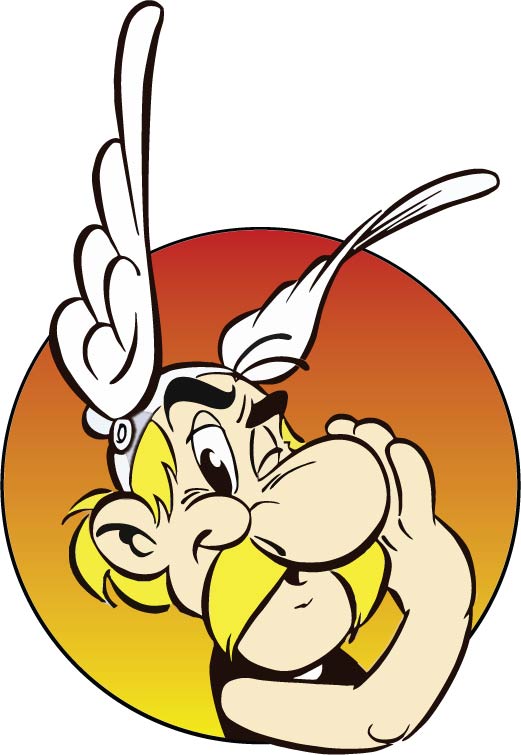 3
3
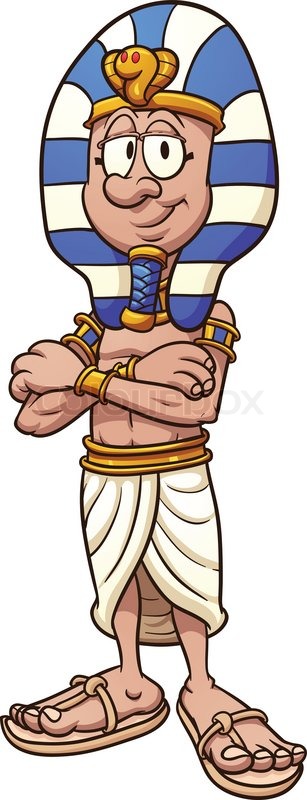 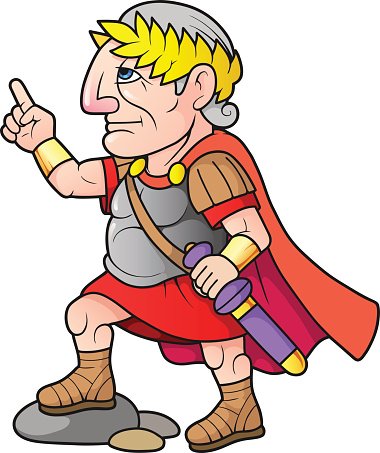 plaintext
C L E O P A T R A
+
3
secret key
Ceasar Cipher
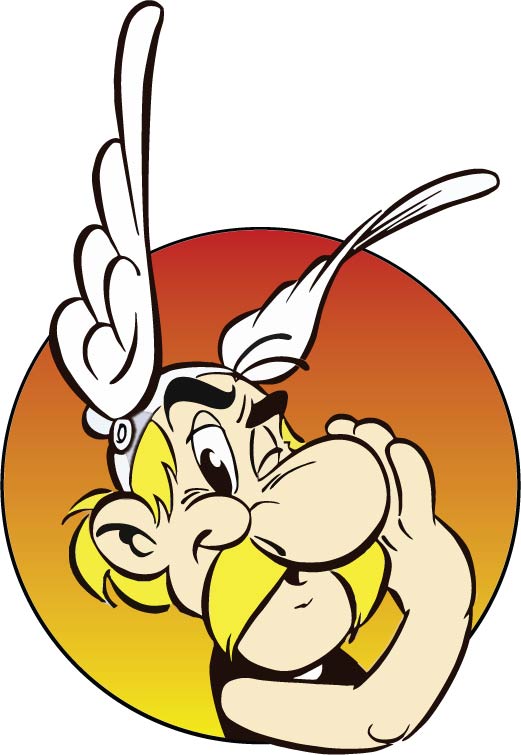 3
3
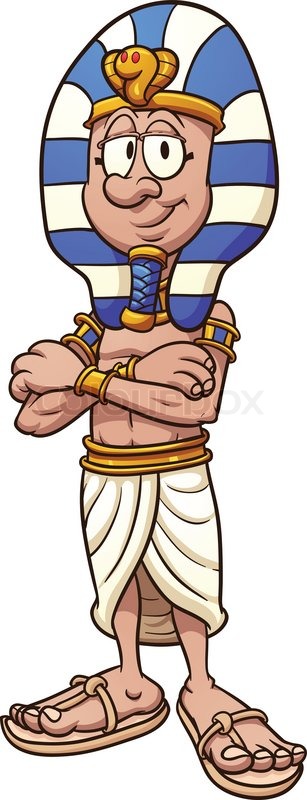 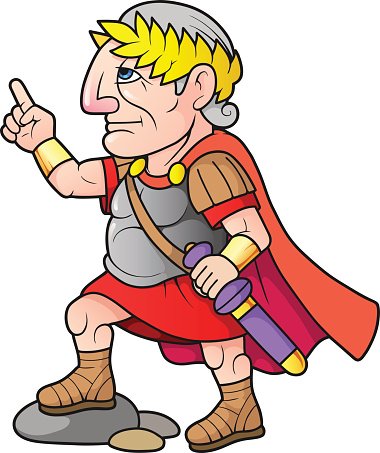 plaintext
C L E O P A T R A
+
3
secret key
shift 3 to the right
Ceasar Cipher
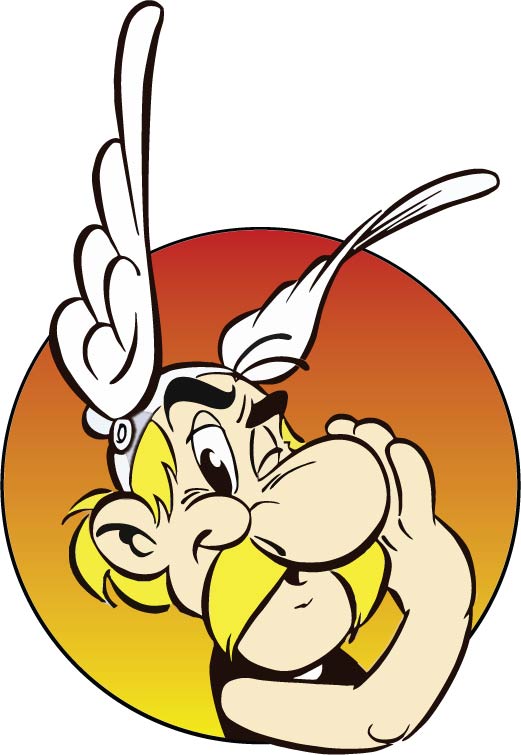 3
3
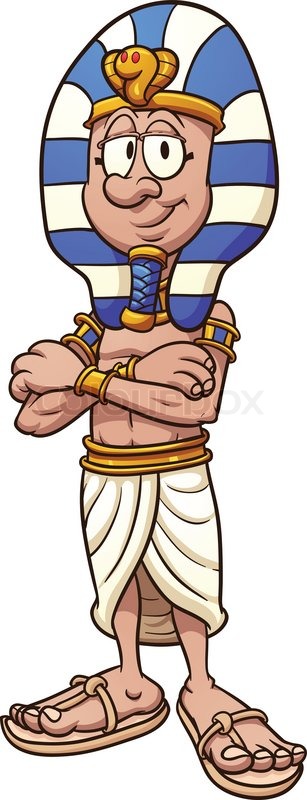 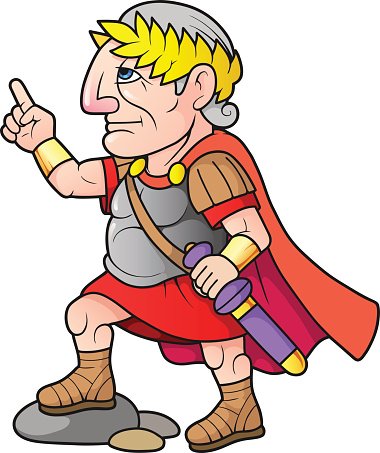 plaintext
K L E O P A T R A
+
3
secret key
shift 3 to the right
ciphertext
N O H R S D W U D
Ceasar Cipher
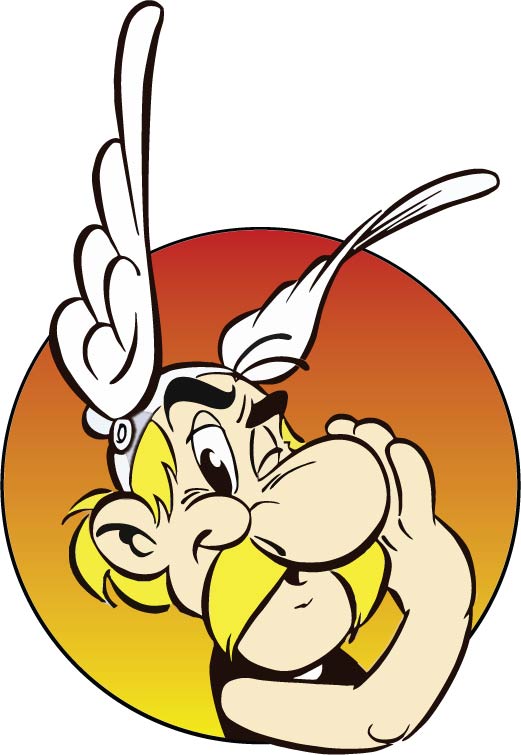 3
3
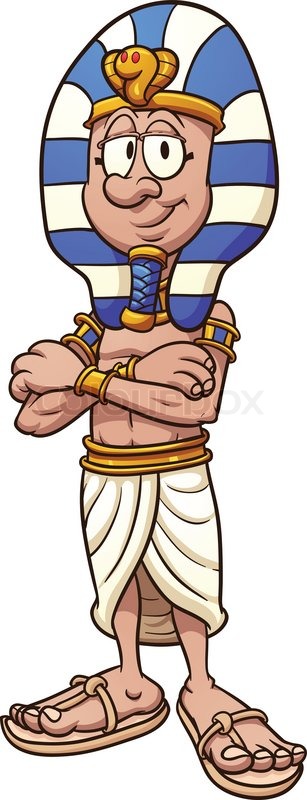 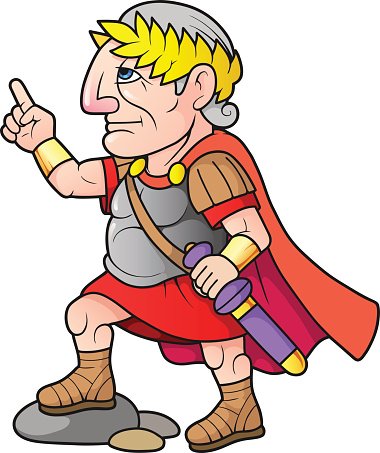 NOHRSDWUD
Ceasar Cipher
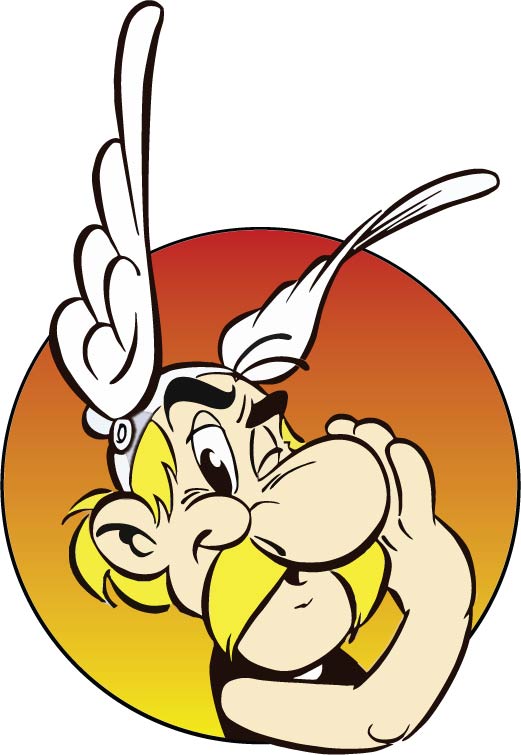 3
3
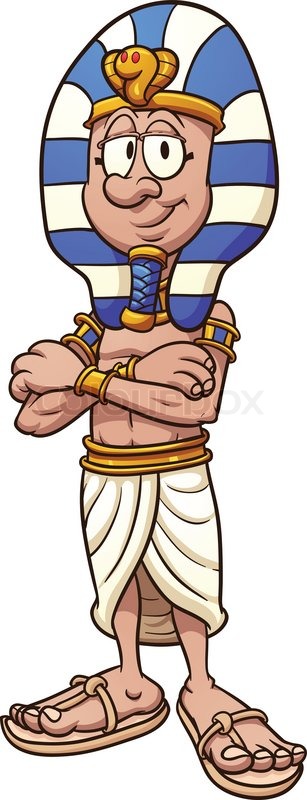 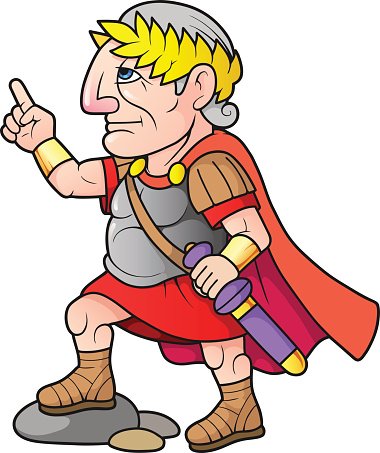 ciphertext
N O H R S D W U D
Ceasar Cipher
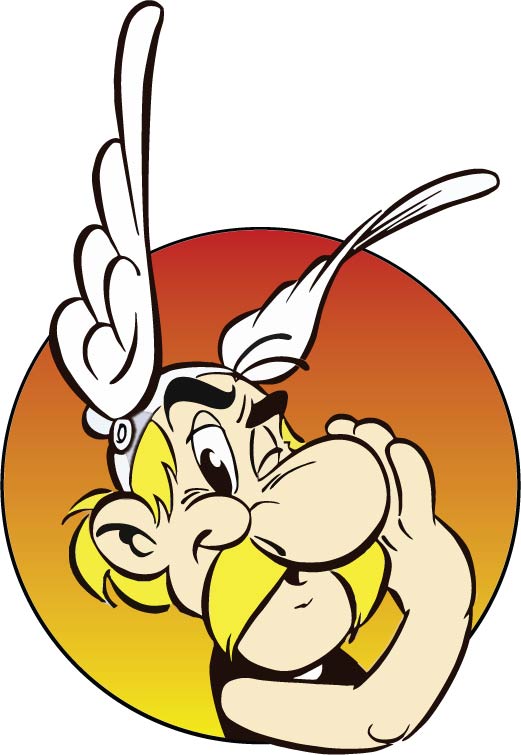 3
3
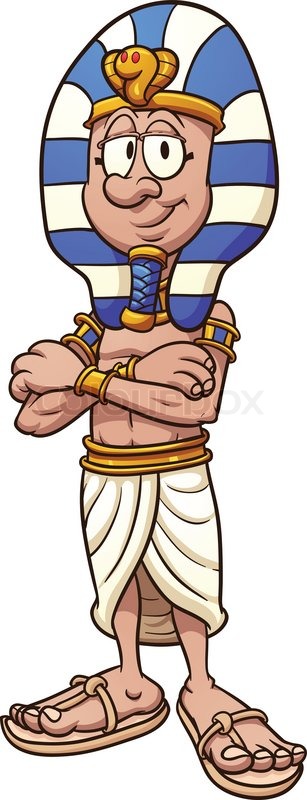 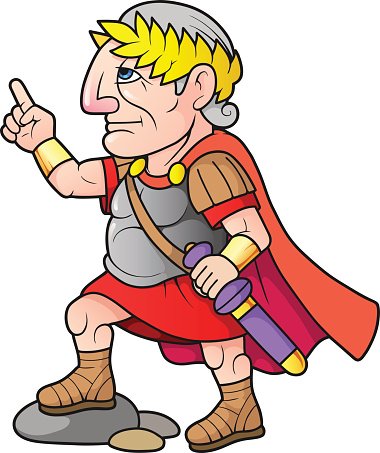 ciphertext
N O H R S D W U D
-
3
secret key
Ceasar Cipher
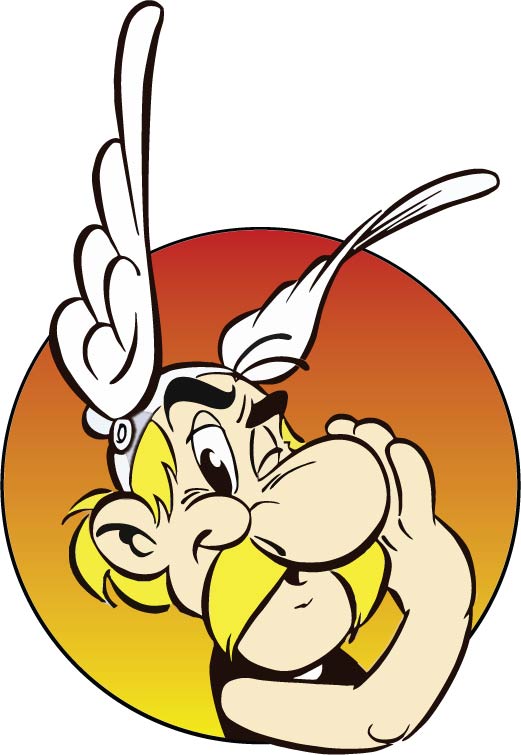 3
3
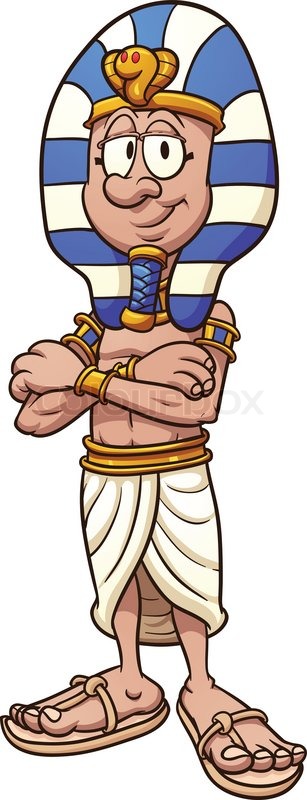 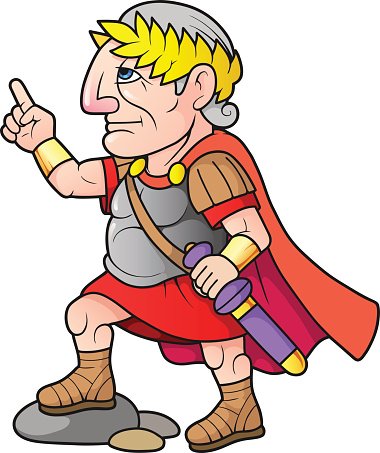 ciphertext
N O H R S D W U D
-
3
secret key
shift 3 to the left
Ceasar Cipher
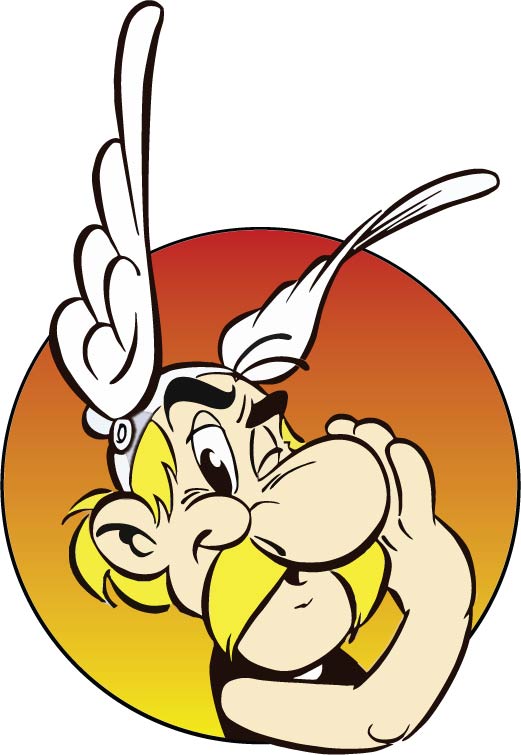 3
3
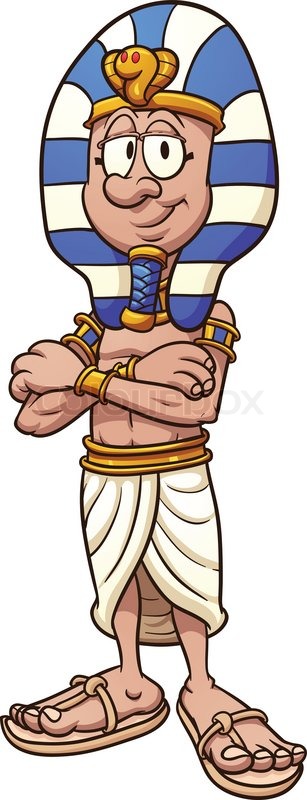 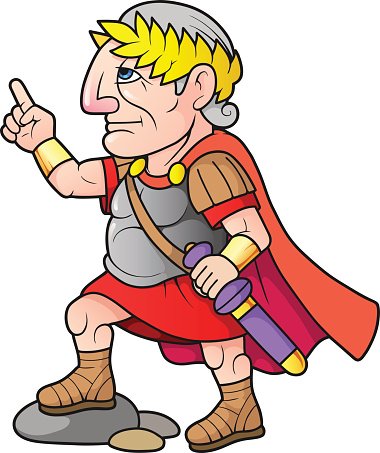 ciphertext
N O H R S D W U D
-
3
secret key
shift 3 to the left
plaintext
C L E O P A T R A
Shift Cipher
The "boss of bosses" of the Sicilian Mafia, Bernardo Provenzano (Binnu u tratturi – Binnu the tractor),  used a modified form of the Caesar cipher to obscure "sensitive information" in notes left to either his family or underlings.
C   A   R    L   E   O   N   E
Shift Cipher
A   B   C    D   E   F   G   H    I    J   K    L   M    N


O    P    Q   R    S   T    U    V    W    X    Y    Z
The "boss of bosses" of the Sicilian Mafia, Bernardo Provenzano (Binnu u tratturi – Binnu the tractor),  used a modified form of the Caesar cipher to obscure "sensitive information" in notes left to either his family or underlings.
C   A   R    L   E   O   N   E
Shift Cipher
A   B   C    D   E   F   G   H    I    J   K    L   M    N
0   1    2    3   4   5   6    7    8    9   10  11   12   13    

O    P    Q   R    S   T    U    V    W    X    Y    Z
14  15   16  17   18  19  20  21   22   23  24   25
The "boss of bosses" of the Sicilian Mafia, Bernardo Provenzano (Binnu u tratturi – Binnu the tractor),  used a modified form of the Caesar cipher to obscure "sensitive information" in notes left to either his family or underlings.
C   A   R    L   E   O   N   E
Shift Cipher
A   B   C    D   E   F   G   H    I    J   K    L   M    N
0   1    2    3   4   5   6    7    8    9   10  11   12   13    

O    P    Q   R    S   T    U    V    W    X    Y    Z
14  15   16  17   18  19  20  21   22   23  24   25
The "boss of bosses" of the Sicilian Mafia, Bernardo Provenzano (Binnu u tratturi – Binnu the tractor),  used a modified form of the Caesar cipher to obscure "sensitive information" in notes left to either his family or underlings.
C   A   R    L   E   O   N   E
2   0   17  11   4   14  13  4
Shift Cipher
A   B   C    D   E   F   G   H    I    J   K    L   M    N
0   1    2    3   4   5   6    7    8    9   10  11   12   13    

O    P    Q   R    S   T    U    V    W    X    Y    Z
14  15   16  17   18  19  20  21   22   23  24   25
The "boss of bosses" of the Sicilian Mafia, Bernardo Provenzano (Binnu u tratturi – Binnu the tractor),  used a modified form of the Caesar cipher to obscure "sensitive information" in notes left to either his family or underlings.
C   A   R    L   E   O   N   E
2   0   17  11   4   14  13  4
                  +
                  3
Shift Cipher
A   B   C    D   E   F   G   H    I    J   K    L   M    N
0   1    2    3   4   5   6    7    8    9   10  11   12   13    

O    P    Q   R    S   T    U    V    W    X    Y    Z
14  15   16  17   18  19  20  21   22   23  24   25
The "boss of bosses" of the Sicilian Mafia, Bernardo Provenzano (Binnu u tratturi – Binnu the tractor),  used a modified form of the Caesar cipher to obscure "sensitive information" in notes left to either his family or underlings.
C   A   R    L   E   O   N   E
2   0   17  11   4   14  13  4
                  +
                  3
5   3  20  14   7   17  16  7
ciphertext
Shift Cipher
A   B   C    D   E   F   G   H    I    J   K    L   M    N
0   1    2    3   4   5   6    7    8    9   10  11   12   13    

O    P    Q   R    S   T    U    V    W    X    Y    Z
14  15   16  17   18  19  20  21   22   23  24   25
C   A   R    L   E   O   N   E
2   0   17  11   4   14  13  4
                  +
                 15
15   6
(15+17) mod 26 = 6
Shift Cipher
A   B   C    D   E   F   G   H    I    J   K    L   M    N
0   1    2    3   4   5   6    7    8    9   10  11   12   13    

O    P    Q   R    S   T    U    V    W    X    Y    Z
14  15   16  17   18  19  20  21   22   23  24   25
C   A   R    L   E   O   N   E
2   0   17  11   4   14  13  4
                  +
                 15
15   6   0
(15+11) mod 26 = 0
Shift Cipher
A   B   C    D   E   F   G   H    I    J   K    L   M    N
0   1    2    3   4   5   6    7    8    9   10  11   12   13    

O    P    Q   R    S   T    U    V    W    X    Y    Z
14  15   16  17   18  19  20  21   22   23  24   25
C   A   R    L   E   O   N   E
2   0   17  11   4   14  13  4
                  +
                 15
15   6   0   19  3   2   19
Shift Cipher
A   B   C    D   E   F   G   H    I    J   K    L   M    N
0   1    2    3   4   5   6    7    8    9   10  11   12   13    

O    P    Q   R    S   T    U    V    W    X    Y    Z
14  15   16  17   18  19  20  21   22   23  24   25
C   A   R    L   E   O   N   E
2   0   17  11   4   14  13  4
                  +
                 15
15   6   0   19  3   2   19   
R    P   G   A   T   D   C   T
ciphertext
Shift Cipher
A   B   C    D   E   F   G   H    I    J   K    L   M    N
0   1    2    3   4   5   6    7    8    9   10  11   12   13    

O    P    Q   R    S   T    U    V    W    X    Y    Z
14  15   16  17   18  19  20  21   22   23  24   25
C   A   R    L   E   O   N   E
2   0   17  11   4   14  13  4
                  +
                 15
R    P    G   A   T   D   C   T
15   6   0   19  3   2   19   
R    P   G   A   T   D   C   T
Shift Cipher
A   B   C    D   E   F   G   H    I    J   K    L   M    N
0   1    2    3   4   5   6    7    8    9   10  11   12   13    

O    P    Q   R    S   T    U    V    W    X    Y    Z
14  15   16  17   18  19  20  21   22   23  24   25
C   A   R    L   E   O   N   E
2   0   17  11   4   14  13  4
                  +
                 15
R    P    G   A   T   D   C   T
15   6   0   19  3   2   19
 		     -
                 15
15   6   0   19  3   2   19   
R    P   G   A   T   D   C   T
2   0   17
(6-15) mod 26 = 17
Shift Cipher
A   B   C    D   E   F   G   H    I    J   K    L   M    N
0   1    2    3   4   5   6    7    8    9   10  11   12   13    

O    P    Q   R    S   T    U    V    W    X    Y    Z
14  15   16  17   18  19  20  21   22   23  24   25
C   A   R    L   E   O   N   E
2   0   17  11   4   14  13  4
                  +
                 15
R    P    G   A   T   D   C   T
15   6   0   19  3   2   19
 		     -
                 15
15   6   0   19  3   2   19   
R    P   G   A   T   D   C   T
2   0   17  11   4   14  13  4
Shift Cipher
A   B   C    D   E   F   G   H    I    J   K    L   M    N
0   1    2    3   4   5   6    7    8    9   10  11   12   13    

O    P    Q   R    S   T    U    V    W    X    Y    Z
14  15   16  17   18  19  20  21   22   23  24   25
C   A   R    L   E   O   N   E
2   0   17  11   4   14  13  4
                  +
                 15
R    P    G   A   T   D   C   T
15   6   0   19  3   2   19
 		     -
                 15
15   6   0   19  3   2   19   
R    P   G   A   T   D   C   T
2   0   17  11   4   14  13  4
C   A   R    L   E   O   N   E
plaintext
Shift Cipher
A   B   C    D   E   F   G   H    I    J   K    L   M    N
0   1    2    3   4   5   6    7    8    9   10  11   12   13    

O    P    Q   R    S   T    U    V    W    X    Y    Z
14  15   16  17   18  19  20  21   22   23  24   25
C   A   R    L   E   O   N   E
2   0   17  11   4   14  13  4
                  +
                 15
R    P    G   A   T   D   C   T
15   6   0   19  3   2   19
 		     -
                 15
15   6   0   19  3   2   19   
R    P   G   A   T   D   C   T
2   0   17  11   4   14  13  4
C   A   R    L   E   O   N   E
Is it hard to break this cipher?
Shift Cipher
A   B   C    D   E   F   G   H    I    J   K    L   M    N
0   1    2    3   4   5   6    7    8    9   10  11   12   13    

O    P    Q   R    S   T    U    V    W    X    Y    Z
14  15   16  17   18  19  20  21   22   23  24   25
F   D   U    O   H   R   Q   H
Is it hard to break this cipher?
Shift Cipher
A   B   C    D   E   F   G   H    I    J   K    L   M    N
0   1    2    3   4   5   6    7    8    9   10  11   12   13    

O    P    Q   R    S   T    U    V    W    X    Y    Z
14  15   16  17   18  19  20  21   22   23  24   25
F   D   U    O   H   R   Q   H
5   3   20  14   7   17  16  7
Is it hard to break this cipher?
Shift Cipher
A   B   C    D   E   F   G   H    I    J   K    L   M    N
0   1    2    3   4   5   6    7    8    9   10  11   12   13    

O    P    Q   R    S   T    U    V    W    X    Y    Z
14  15   16  17   18  19  20  21   22   23  24   25
F   D   U    O   H   R   Q   H
5   3   20  14   7   17  16  7  
                  -
                  1
Is it hard to break this cipher?
Shift Cipher
A   B   C    D   E   F   G   H    I    J   K    L   M    N
0   1    2    3   4   5   6    7    8    9   10  11   12   13    

O    P    Q   R    S   T    U    V    W    X    Y    Z
14  15   16  17   18  19  20  21   22   23  24   25
F   D   U    O   H   R   Q   H
5   3   20  14   7   17  16  7  
                  -
                  1
2   19   13  6   16  15  6
Is it hard to break this cipher?
Shift Cipher
A   B   C    D   E   F   G   H    I    J   K    L   M    N
0   1    2    3   4   5   6    7    8    9   10  11   12   13    

O    P    Q   R    S   T    U    V    W    X    Y    Z
14  15   16  17   18  19  20  21   22   23  24   25
F   D   U    O   H   R   Q   H
5   3   20  14   7   17  16  7  
                  -
                  1
2   19   13  6   16  15  6   
E   B   T     N  G   Q   P   G
Is it hard to break this cipher?
Shift Cipher
A   B   C    D   E   F   G   H    I    J   K    L   M    N
0   1    2    3   4   5   6    7    8    9   10  11   12   13    

O    P    Q   R    S   T    U    V    W    X    Y    Z
14  15   16  17   18  19  20  21   22   23  24   25
F   D   U    O   H   R   Q   H
5   3   20  14   7   17  16  7  
                  -
                  2
1   18   12  5   15  14  5   
D   B   S    M  F   P   O   F
Is it hard to break this cipher?
Shift Cipher
A   B   C    D   E   F   G   H    I    J   K    L   M    N
0   1    2    3   4   5   6    7    8    9   10  11   12   13    

O    P    Q   R    S   T    U    V    W    X    Y    Z
14  15   16  17   18  19  20  21   22   23  24   25
F   D   U    O   H   R   Q   H
5   3   20  14   7   17  16  7  
                  -
                  3
2   0   17  11   4   14  13  4
C   A   R    L   E   O   N   E
Is it hard to break this cipher?
Shift Cipher
A   B   C    D   E   F   G   H    I    J   K    L   M    N
0   1    2    3   4   5   6    7    8    9   10  11   12   13    

O    P    Q   R    S   T    U    V    W    X    Y    Z
14  15   16  17   18  19  20  21   22   23  24   25
F   D   U    O   H   R   Q   H
5   3   20  14   7   17  16  7  
                  -
                  3
2   0   17  11   4   14  13  4
C   A   R    L   E   O   N   E
Is it hard to break this cipher?
	    at most 26 keys
Shift Cipher
A   B   C    D   E   F   G   H    I    J   K    L   M    N
0   1    2    3   4   5   6    7    8    9   10  11   12   13    

O    P    Q   R    S   T    U    V    W    X    Y    Z
14  15   16  17   18  19  20  21   22   23  24   25
F   D   U    O   H   R   Q   H
5   3   20  14   7   17  16  7  
                  -
                  3
In brute force, at most 26 tries
2   0   17  11   4   14  13  4
C   A   R    L   E   O   N   E
Is it hard to break this cipher?
	    at most 26 keys
Substitution Cipher
A   B   C    D   E   F   G   H    I    J   K    L   M    N
E   S   J    T   U   O  F   A    Z   P    V    D   X    Q    

O    P    Q   R    S   T    U    V    W    X    Y    Z
G   W    B    I    K   N    L    H    Y     C    M    R
Substitution Cipher
A   B   C    D   E   F   G   H    I    J   K    L   M    N
E   S   J    T   U   O  F   A    Z   P    V    D   X    Q    

O    P    Q   R    S   T    U    V    W    X    Y    Z
G   W    B    I    K   N    L    H    Y     C    M    R
CARLEONE
plaintext
Substitution Cipher
A   B   C    D   E   F   G   H    I    J   K    L   M    N
E   S   J    T   U   O  F   A    Z   P    V    D   X    Q    

O    P    Q   R    S   T    U    V    W    X    Y    Z
G   W    B    I    K   N    L    H    Y     C    M    R
JEIDUGQU
CARLEONE
ciphertext
plaintext
Substitution Cipher
A   B   C    D   E   F   G   H    I    J   K    L   M    N
E   S   J    T   U   O  F   A    Z   P    V    D   X    Q    

O    P    Q   R    S   T    U    V    W    X    Y    Z
G   W    B    I    K   N    L    H    Y     C    M    R
JEIDUGQU
CARLEONE
ciphertext
plaintext
How to break this cipher?
Substitution Cipher
A   B   C    D   E   F   G   H    I    J   K    L   M    N
E   S   J    T   U   O  F   A    Z   P    V    D   X    Q    

O    P    Q   R    S   T    U    V    W    X    Y    Z
G   W    B    I    K   N    L    H    Y     C    M    R
JEIDUGQU
CARLEONE
ciphertext
plaintext
How to break this cipher?
the number of possible keys:
      26! ≈ 4.03x1026 ≈ 288
Substitution Cipher
A   B   C    D   E   F   G   H    I    J   K    L   M    N
E   S   J    T   U   O  F   A    Z   P    V    D   X    Q    

O    P    Q   R    S   T    U    V    W    X    Y    Z
G   W    B    I    K   N    L    H    Y     C    M    R
JEIDUGQU
CARLEONE
ciphertext
plaintext
How to break this cipher?
the number of possible keys:
      26! ≈ 4.03x1026 ≈ 288
frequency analysis
Substitution Cipher
The frequency analysis of English alphabet
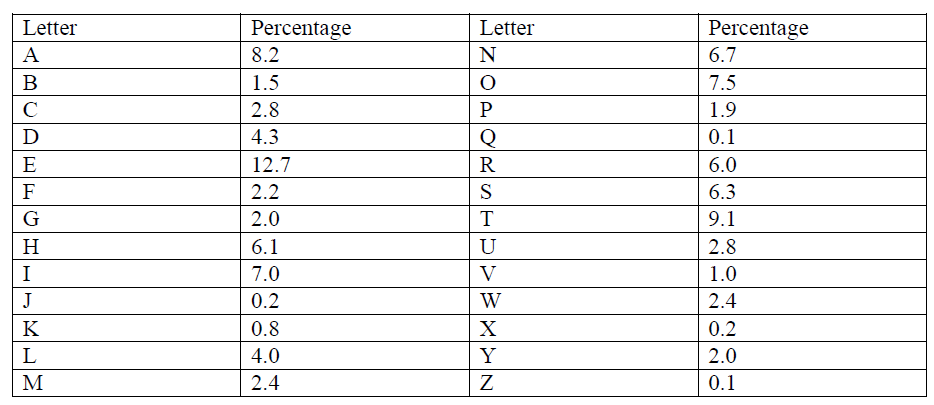 The most common bigrams : 
                     TH, HE, IN, EN, NT, RE, ER, AN, TI, ES

The most common trigrams :
             THE, AND, THA, ENT, ING, ION, TIO, FOR, NDE, HAS
Substitution Cipher
« GFS WMY OG LGDVS MF SFNKYHOSU ESLLMRS, PC WS BFGW POL DMFRQMRS, PL OG CPFU M UPCCSKSFO HDMPFOSXO GC OIS LMES DMFRQMRS DGFR SFGQRI OG CPDD GFS LISSO GK LG, MFU OISF WS NGQFO OIS GNNQKKSFNSL GC SMNI DSOOSK. WS NMDD OIS EGLO CKSJQSFODY GNNQKKPFR DSOOSK OIS 'CPKLO', OIS FSXO EGLO GNNQKKPFR DSOOSK OIS 'LSNGFU' OIS CGDDGWPFR EGLO GNNQKKPFR DSOOSK OIS 'OIPKU', MFU LG GF, QFOPD WS MNNGQFO CGK MDD OIS UPCCSKSFO DSOOSKL PF OIS HDMPFOSXO LMEHDS. OISF WS DGGB MO OIS NPHISK OSXO WS WMFO OG LGDVS MFU WS MDLG NDMLLPCY POL LYEAGDL. WS CPFU OIS EGLO GNNQKKPFR LYEAGD MFU NIMFRS PO OG OIS CGKE GC OIS 'CPKLO' DSOOSK GC OIS HDMPFOSXO LMEHDS, OIS FSXO EGLO NGEEGF LYEAGD PL NIMFRSU OG OIS CGKE GC OIS 'LSNGFU' DSOOSK, MFU OIS CGDDGWPFR EGLO NGEEGF LYEAGD PL NIMFRSU OG OIS CGKE GC OIS 'OIPKU' DSOOSK, MFU LG GF, QFOPD WS MNNGQFO CGK MDD LYEAGDL GC OIS NKYHOGRKME WS WMFO OG LGDVS. »
Substitution Cipher
the frequency analysis of the text :
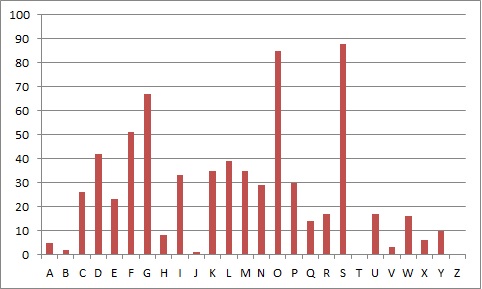 Substitution Cipher
the frequency analysis of the text :
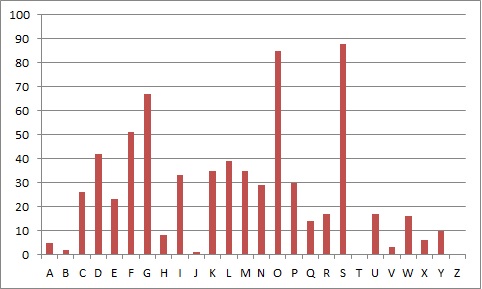 substitute S and O with E and T, respectively
Substitution Cipher
« GFe WMY tG LGDVe MF eFNKYHteU EeLLMRe, PC We BFGW PtL DMFRQMRe, PL tG CPFU M UPCCeKeFt HDMPFteXt GC tIe LMEe DMFRQMRe DGFR eFGQRI tG CPDD GFe LIeet GK LG, MFU tIeF We NGQFt tIe GNNQKKeFNeL GC eMNI DetteK. We NMDD tIe EGLt CKeJQeFtDY GNNQKKPFR DetteK tIe 'CPKLt', tIe FeXt EGLt GNNQKKPFR DetteK tIe 'LeNGFU' tIe CGDDGWPFR EGLt GNNQKKPFR DetteK tIe 'tIPKU', MFU LG GF, QFtPD We MNNGQFt CGK MDD tIe UPCCeKeFt DetteKL PF tIe HDMPFteXt LMEHDe. tIeF We DGGB Mt tIe NPHIeK teXt We WMFt tG LGDVe MFU We MDLG NDMLLPCY PtL LYEAGDL. We CPFU tIe EGLt GNNQKKPFR LYEAGD MFU NIMFRe Pt tG tIe CGKE GC tIe 'CPKLt' DetteK GC tIe HDMPFteXt LMEHDe, tIe FeXt EGLt NGEEGF LYEAGD PL NIMFReU tG tIe CGKE GC tIe 'LeNGFU' DetteK, MFU tIe CGDDGWPFR EGLt NGEEGF LYEAGD PL NIMFReU tG tIe CGKE GC tIe 'tIPKU' DetteK, MFU LG GF, QFtPD We MNNGQFt CGK MDD LYEAGDL GC tIe NKYHtGRKME We WMFt tG LGDVe. »
Substitution Cipher
The most common trigram in the text is TLE, which can be THE.

                          So, substitute L with H.
Substitution Cipher
The most common trigram in the text is TLE, which can be THE.

                          So, substitute L with H. 


The next common in the text is G which could be A, I, or O 

The third word is tG - only ‘to’ makes sense -
Substitution Cipher
« oFe WMY to LoDVe MF eFNKYHteU EeLLMRe, PC We BFoW PtL DMFRQMRe, PL to CPFU M UPCCeKeFt HDMPFteXt oC the LMEe DMFRQMRe DoFR eFoQRh to CPDD oFe Lheet oK Lo, MFU theF We NoQFt the oNNQKKeFNeL oC eMNh DetteK. We NMDD the EoLt CKeJQeFtDY oNNQKKPFR DetteK the 'CPKLt', the FeXt EoLt oNNQKKPFR DetteK the 'LeNoFU' the CoDDoWPFR EoLt oNNQKKPFR DetteK the 'thPKU', MFU Lo oF, QFtPD We MNNoQFt CoK MDD the UPCCeKeFt DetteKL PF the HDMPFteXt LMEHDe. theF We DooB Mt the NPHheK teXt We WMFt to LoDVe MFU We MDLo NDMLLPCY PtL LYEAoDL. We CPFU the EoLt oNNQKKPFR LYEAoD MFU NhMFRe Pt to the CoKE oC the 'CPKLt' DetteK oC the HDMPFteXt LMEHDe, the FeXt EoLt NoEEoF LYEAoD PL NhMFReU to the CoKE oC the 'LeNoFU' DetteK, MFU the CoDDoWPFR EoLt NoEEoF LYEAoD PL NhMFReU to the CoKE oC the 'thPKU' DetteK, MFU Lo oF, QFtPD We MNNoQFt CoK MDD LYEAoDL oC the NKYHtoRKME We WMFt to LoDVe. »
Substitution Cipher
« one way to solve an encrypted message, if we know its language, is to find a different plaintext of the same language long enough to fill one sheet or so, and then we count the occurrences of each letter. we call the most frequently occurring letter the 'first', the next most occurring letter the 'second' the following most occurring letter the 'third', and so on, until we account for all the different letters in the plaintext sample. then we look at the cipher text we want to solve and we also classify its symbols. we find the most occurring symbol and change it to the form of the 'first' letter of the plaintext sample, the next most common symbol is changed to the form of the 'second' letter, and the following most common symbol is changed to the form of the 'third' letter, and so on, until we account for all symbols of the cryptogram we want to solve. »